COMO TRANSFORMAR DADOS EM NOTÍCIA
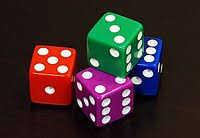 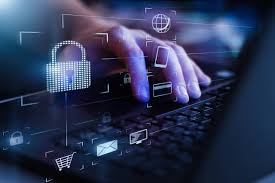 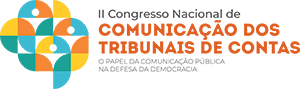 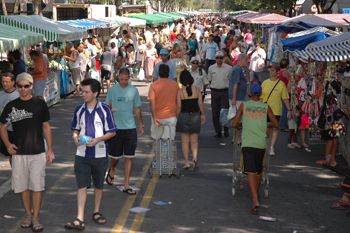 Vitória-ES, 5 de julho de 2024
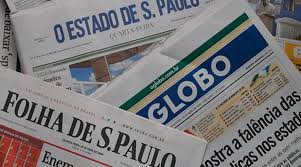 ROTEIRO: Como transformar dados em notícia
I. Por que temos que fazer isso?

II. Possibilidades de transformação:

III. Lista de ferramentas
Aprimorar a percepção e fazer análises
Lista (infinita) de fontes de dados e pesquisa

IV. Resultados que vocês podem alcançar
Sugestões de experiência
Proposta de ferramenta de transparência
I– DO QUE ESTAMOS FALANDO?
Dados: informação (quase) disponível, mas sem sentido isoladamente

Notícia: informação nova, relevante e contextualizada, 
ou seja, com sentido, pois é formada por dados organizados.
“Notícia” pode ser um release ou comunicado, 
pode ser uma campanha eficiente para realmente chegar à população,  
pode ser uma ferramenta de transparência…
…pode ser uma pesquisa prévia antes da ação principal, pode ser uma auditoria 
ou mesmo a investigação do órgão…
Por que transformAr em “notícia” ?
As pessoas, a sociedade em geral, possuem O DIREITO DE SABER 
o que lhes afeta. É a informação de interesse público.

Com ela nas mãos, as pessoas estão aptas a tomarem 
as melhores decisões, as suas próprias decisões.
Viabilizar a chegada eficiente dessas “notícias” 
para a sociedade estar melhor informada 
é fortalecer a democracia 
por meio da comunicação pública.
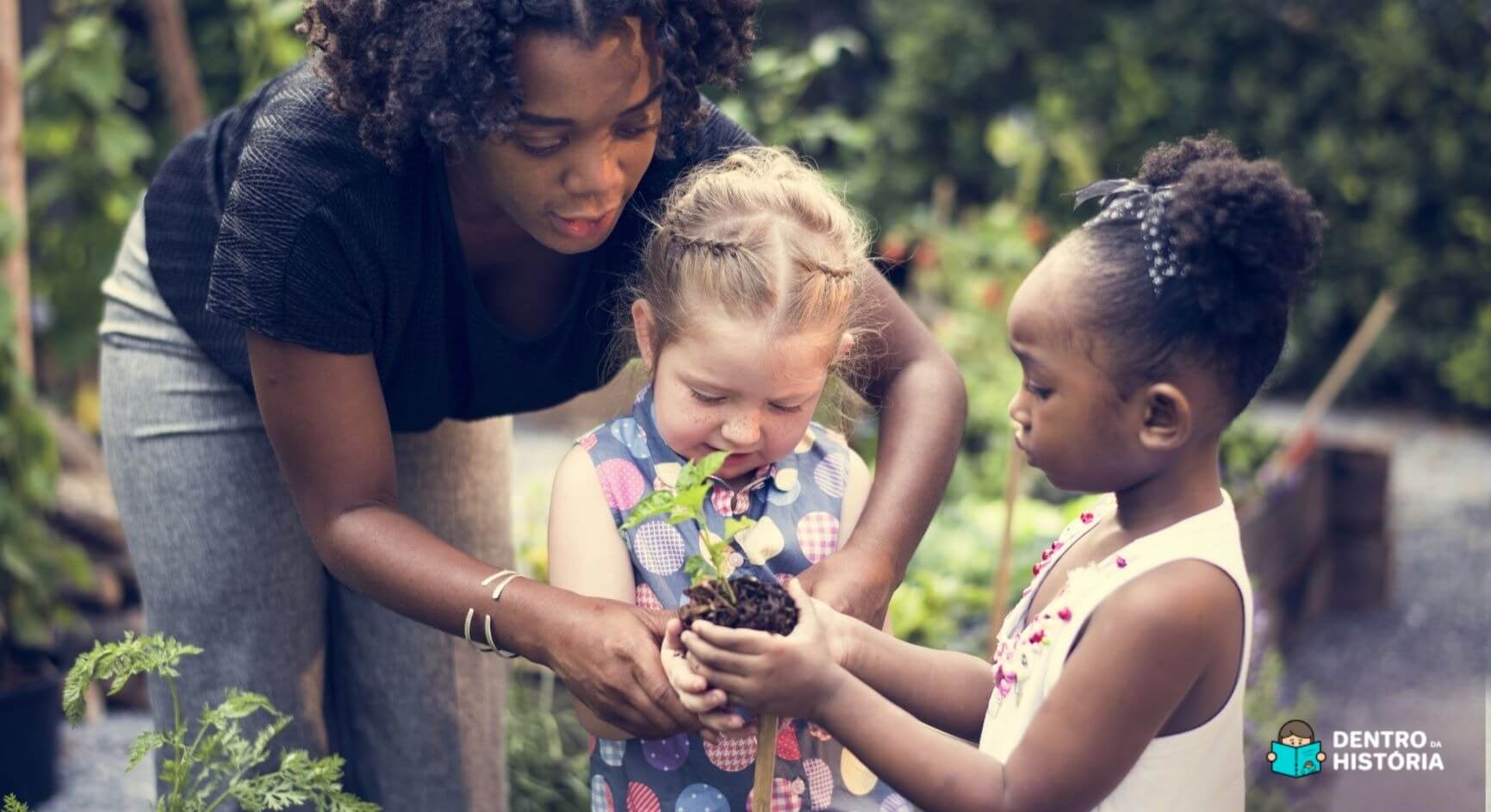 Problema: eu tenho condições de 
fazer isso? 
Solução: 
o simples é sempre melhor.
Como posso aplicar isso?
Fazer um release melhor, mais aprofundado e mais didático tanto para o jornalista especializado quanto para a sociedade (sites e redes sociais de órgãos são fonte primária).

Fazer um material exclusivo e apresentar primeiro a um único jornalista capacitado e confiável para garantir impacto e eficiência. Depois, fazer a divulgação em massa.

Auxiliar órgãos de atividade-fim com pesquisas prévias e informações de inteligência.

Desenvolver as próprias auditorias, investigações, pareceres e relatórios com mais profundidae e uso de fontes primárias bem interpretadas.
II– Possibilidades de transformação de dados
Antes de falar em dados.... Mantenha seus canais de percepção pessoal abertos: conversas informais e despretensiosas. 
Motivação? Além das notícias já publicadas, há os próprios dados captados em bancos de dados abertos de forma “cirúrgica” e ampla.
III- Lista de ferramentas
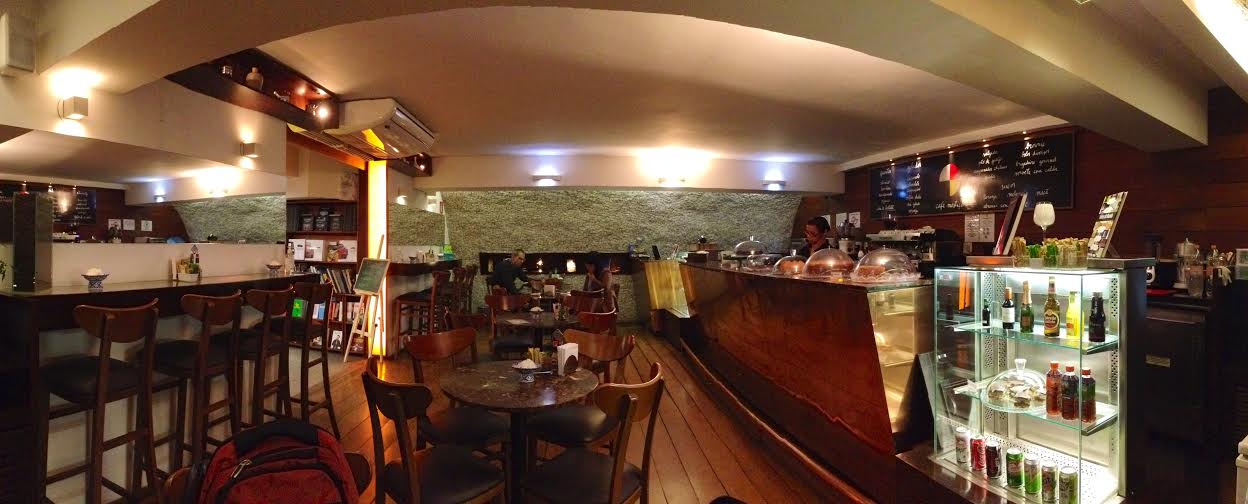 Estruturado x não-estruturado https://dados.gov.br 

4 modos de usar: “na unha”, com planilhas, com programação ou com inteligência artificial

Primeiro, o simples.

Pega água, respira e vamos lá. Café ajuda...
Percepção – Pesquisa inteligente no google
Palavras específicas entre “aspas”
Pesquisa interna dentro de páginas:
“carlos slim” agenda site:http://www. gov.br/planalto
Sinal de menos: mandioca -brava
Uso de OR: financiamento OR doações
Pequisa de imagens 
Pesquisa com datas específicas
Percepção – Planilhas e contas contextualizam melhor acórdãos, relatórios, briefings e etc...
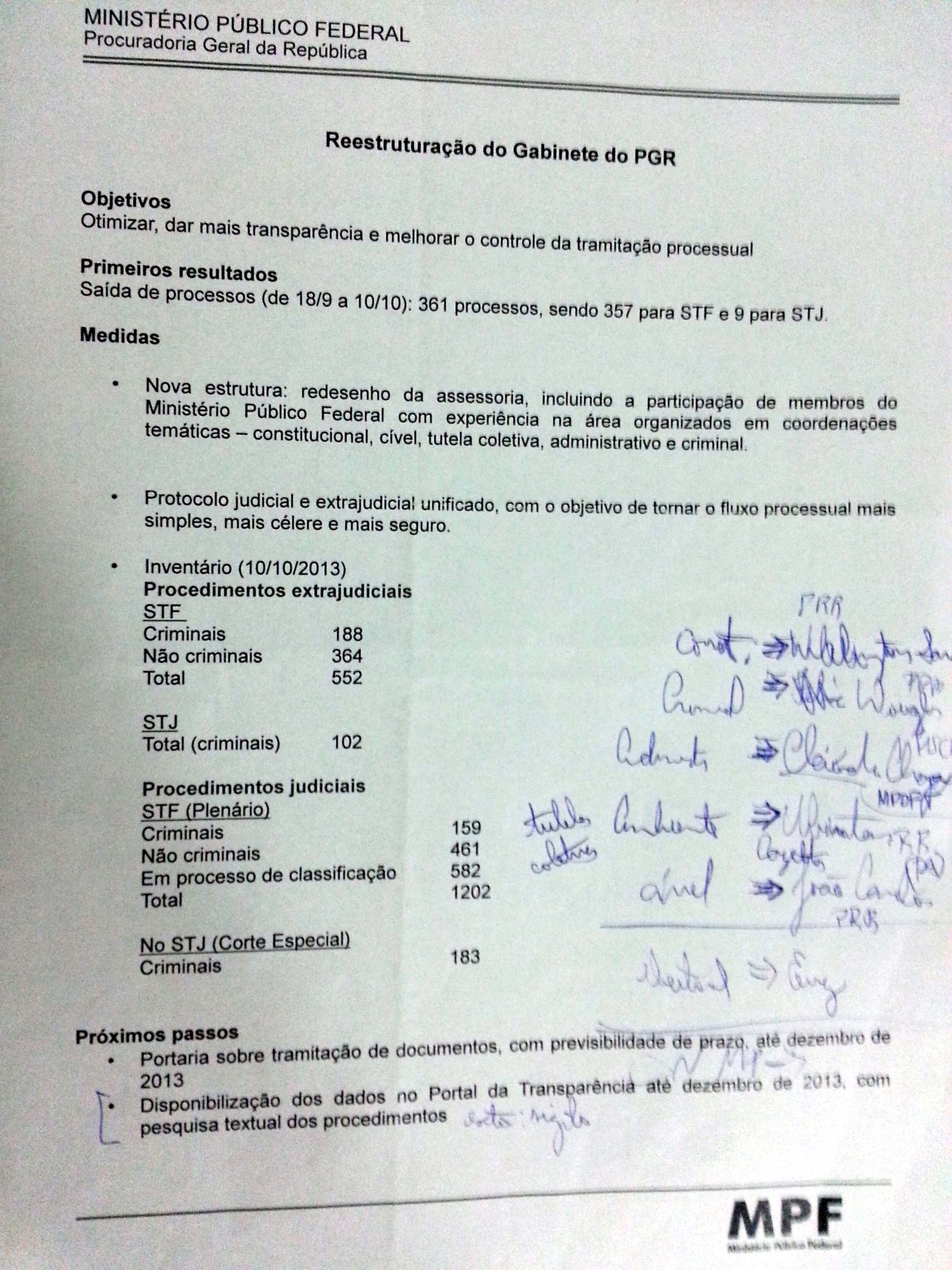 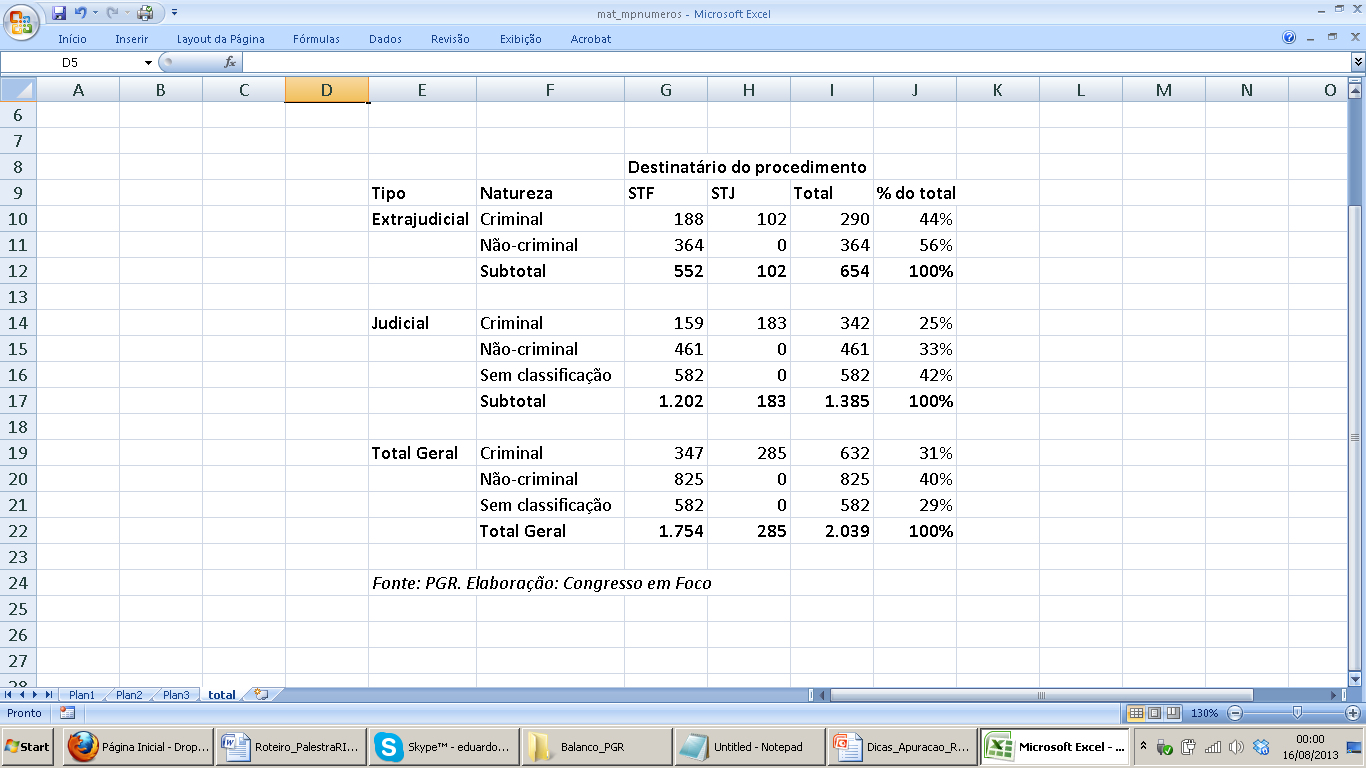 PERCEPÇÃO - Exemplo da CPI da Pandemia
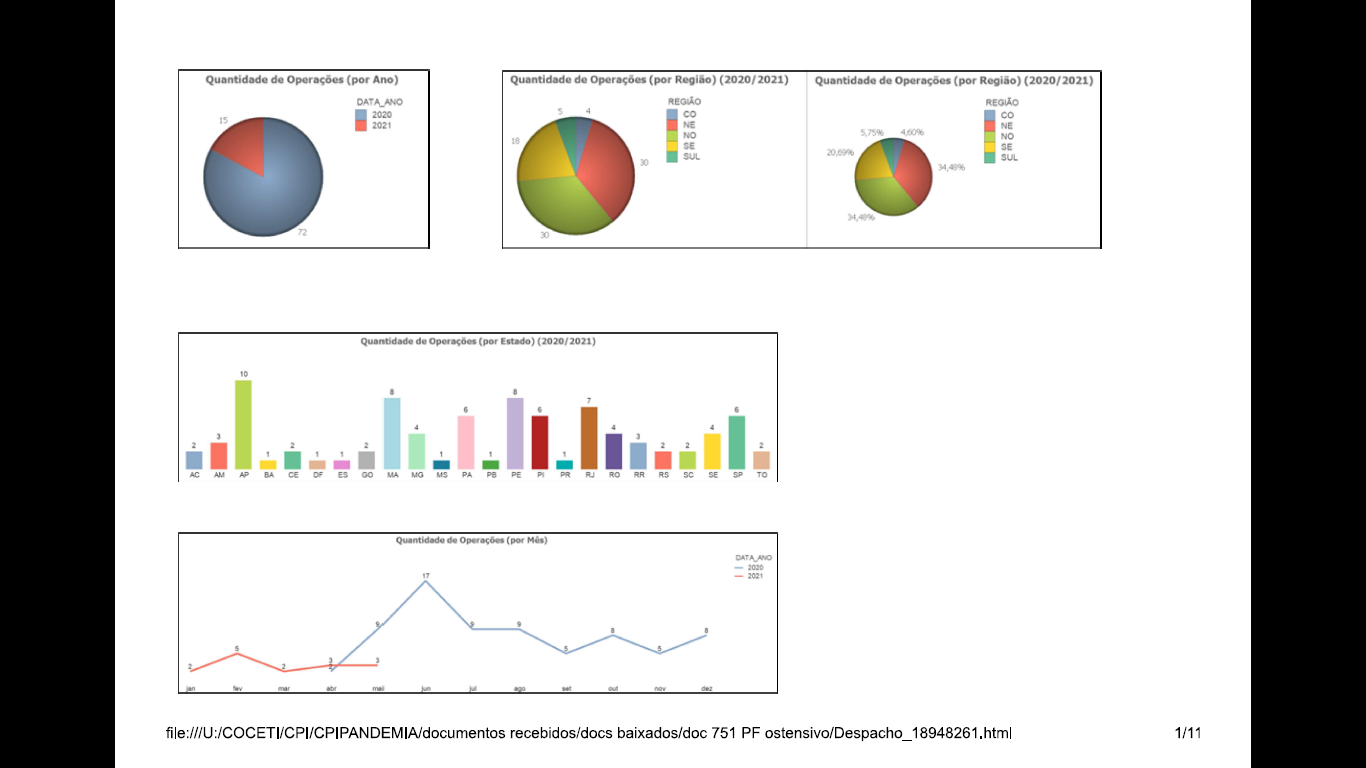 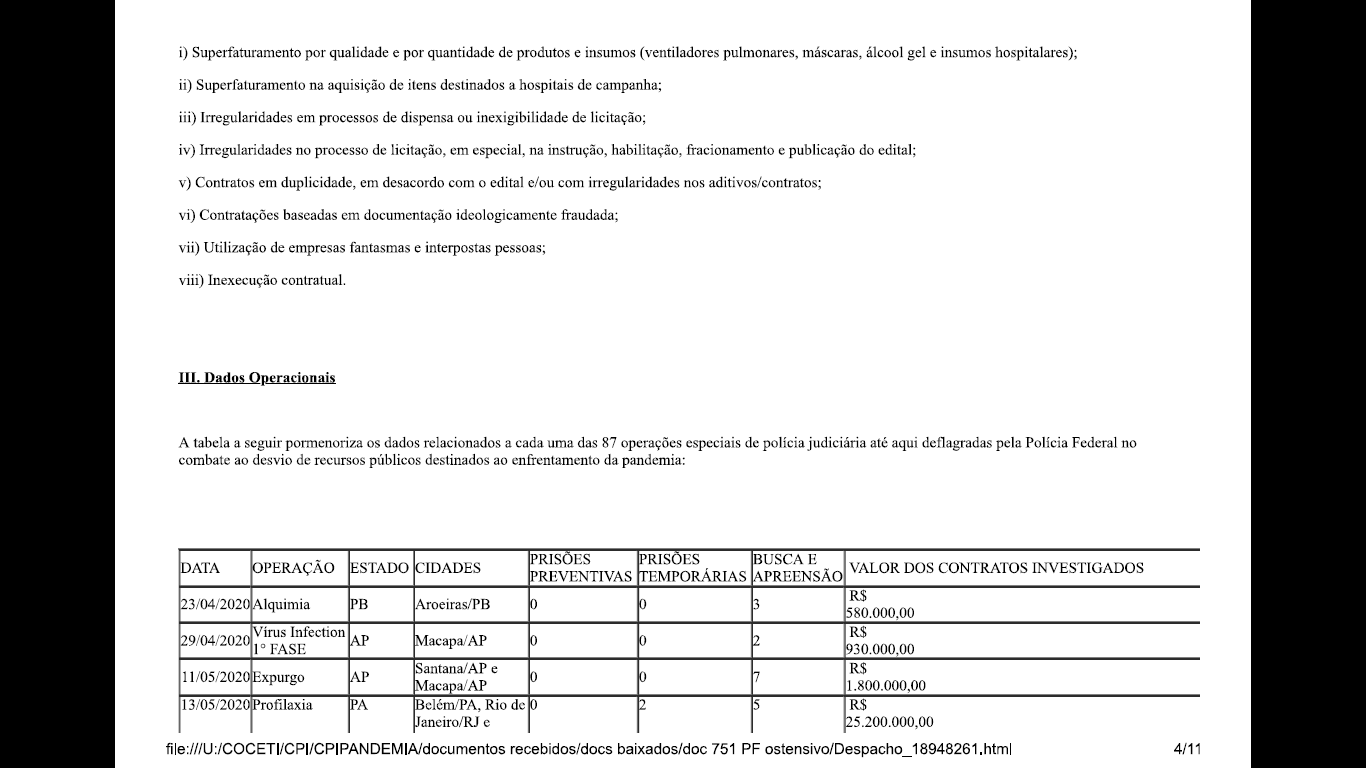 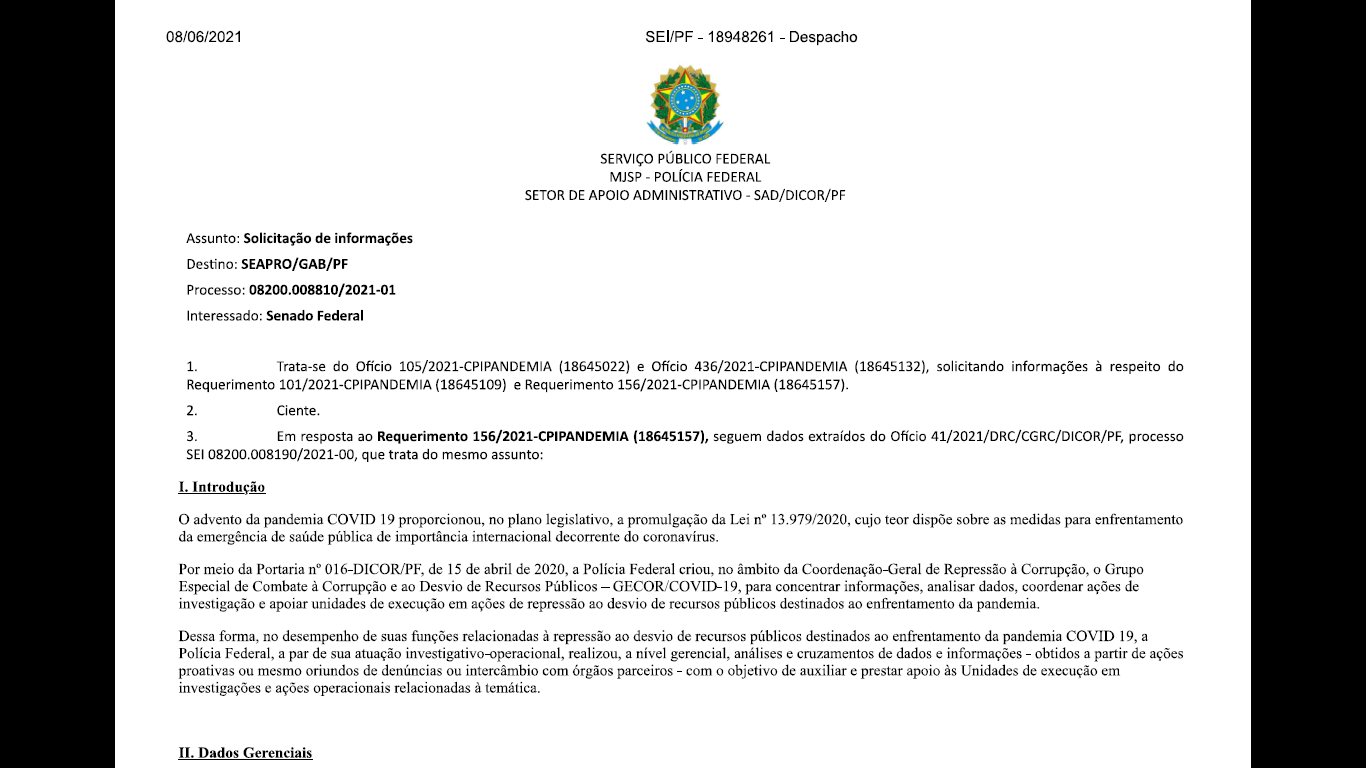 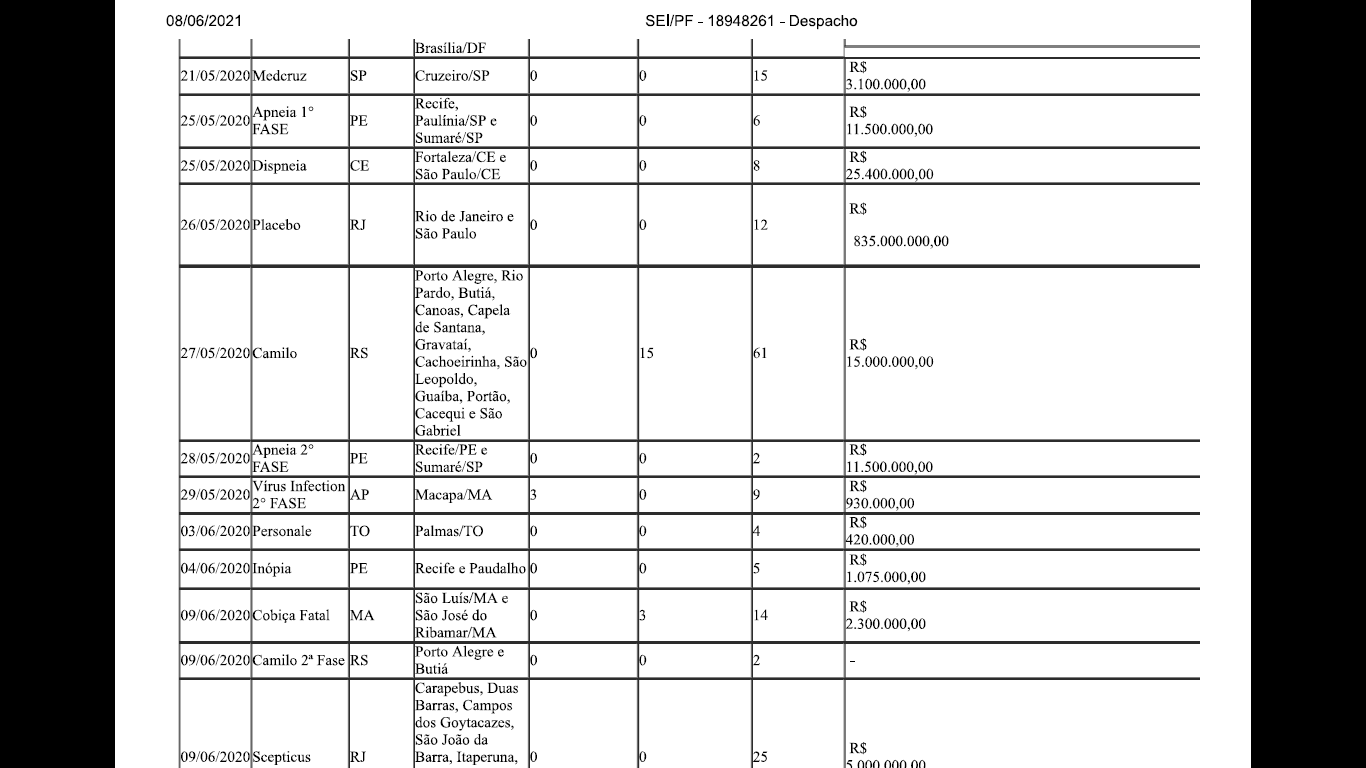 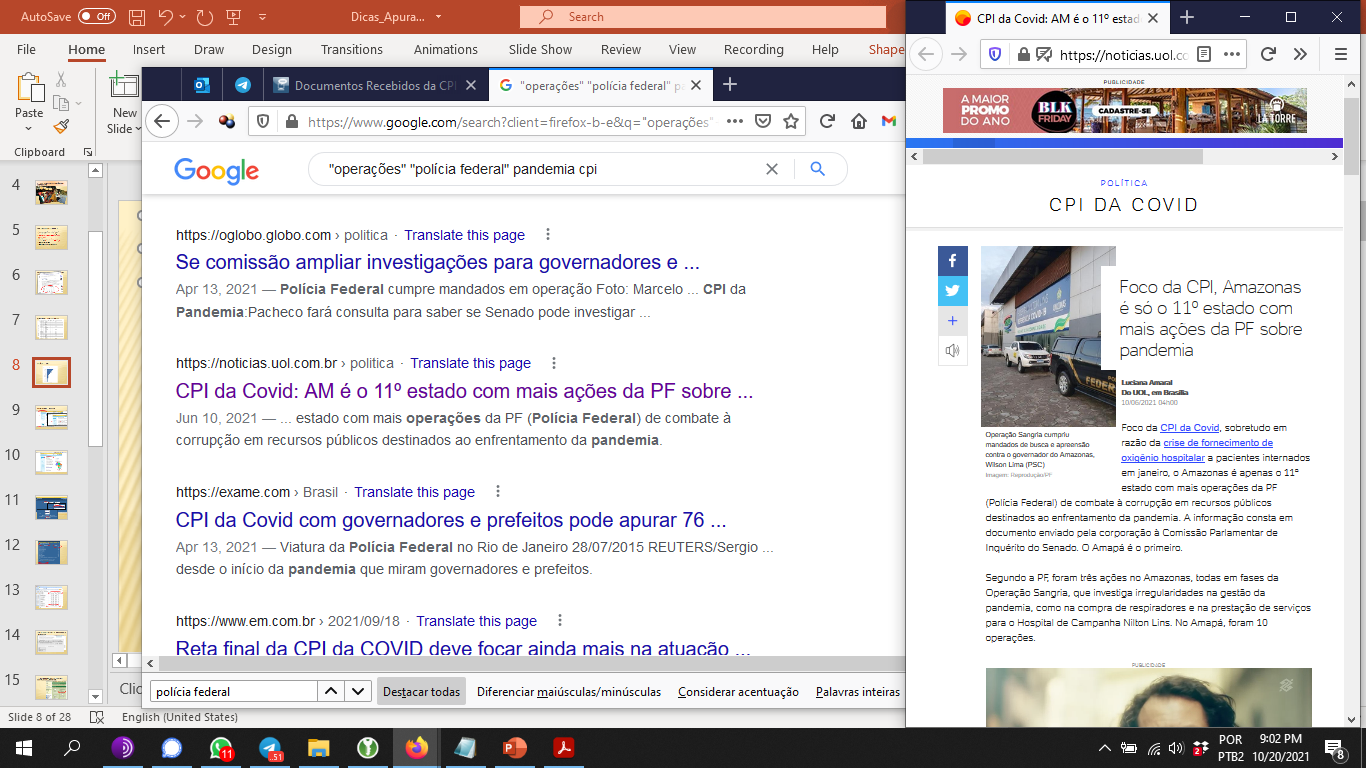 Matéria PF x CPI
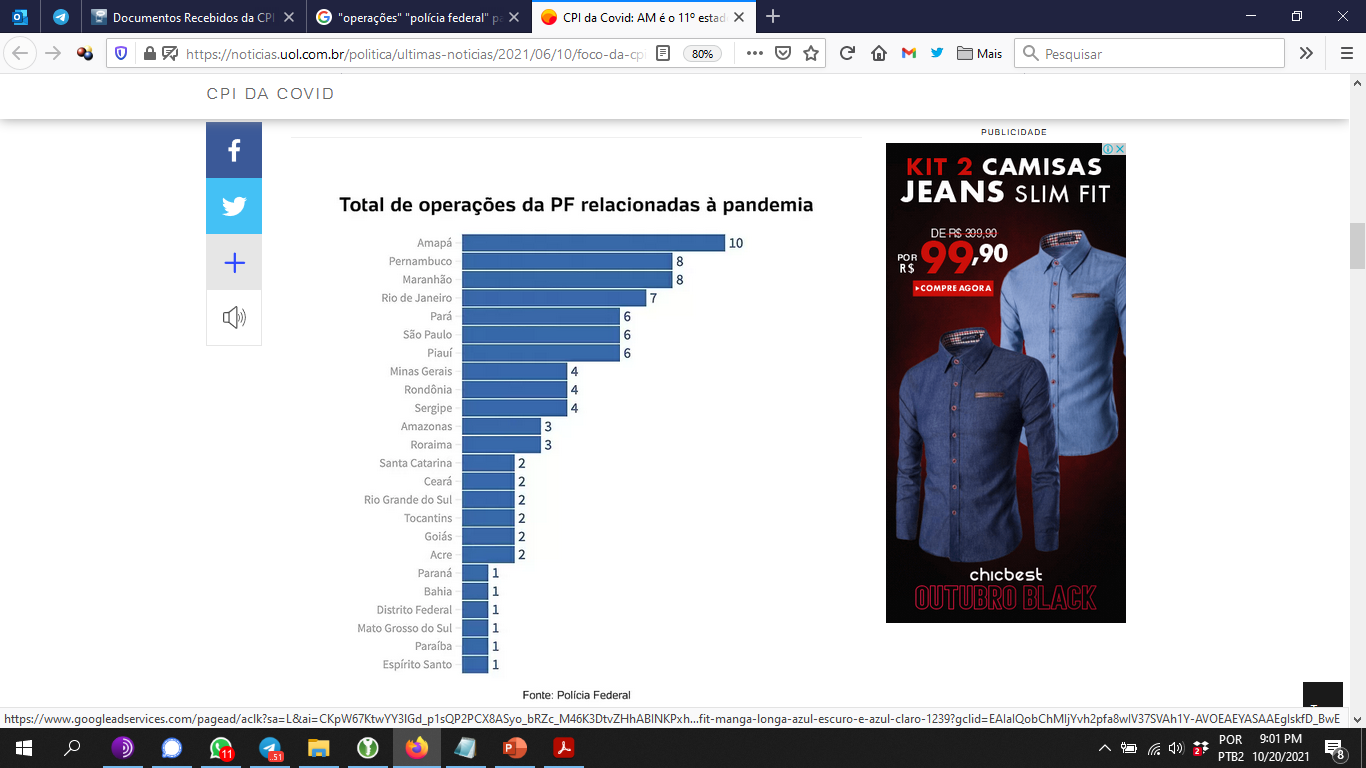 LISTA DE FONTES DE PESQUISA
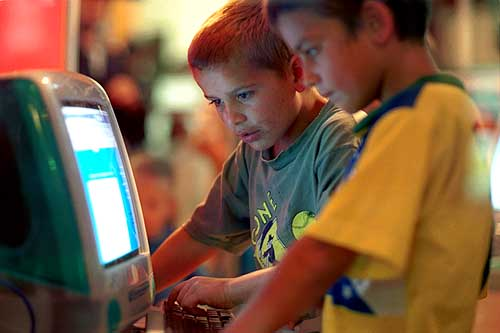 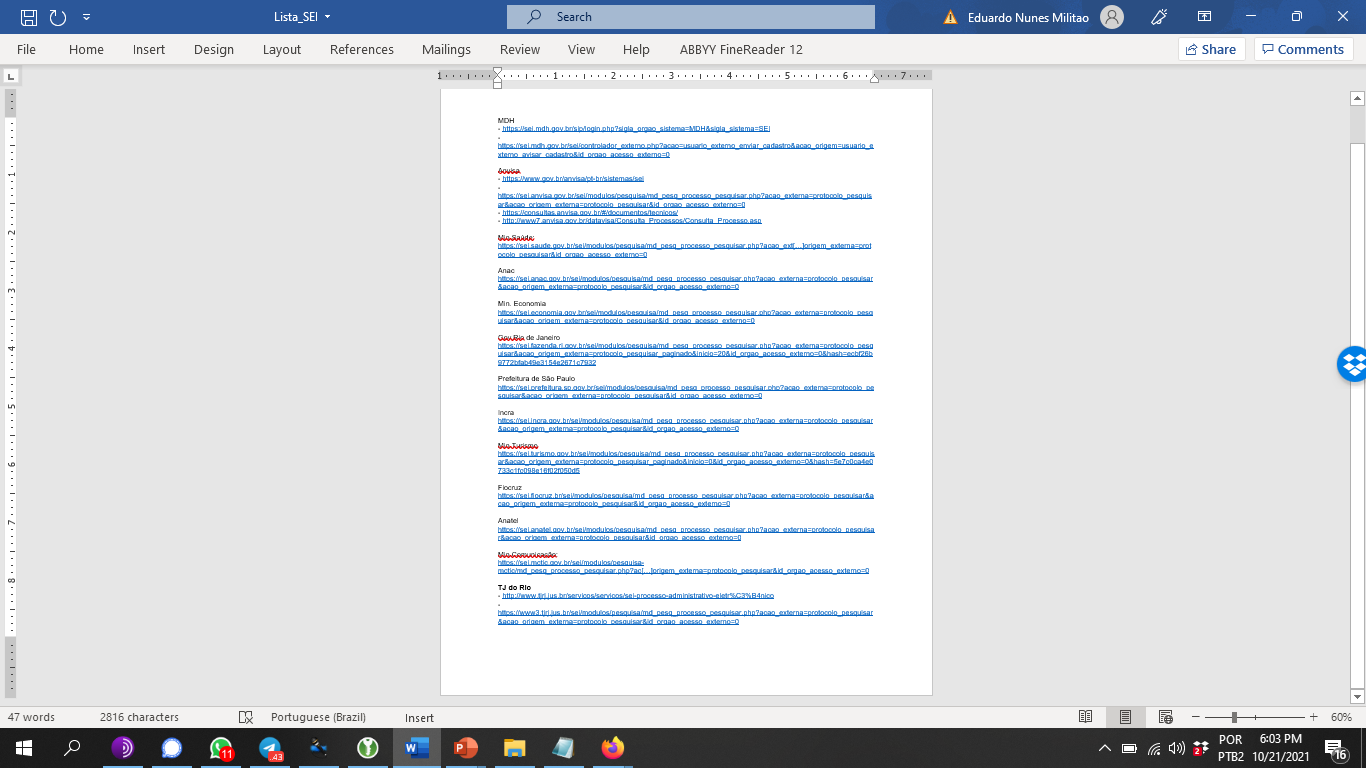 Sistemas SEI
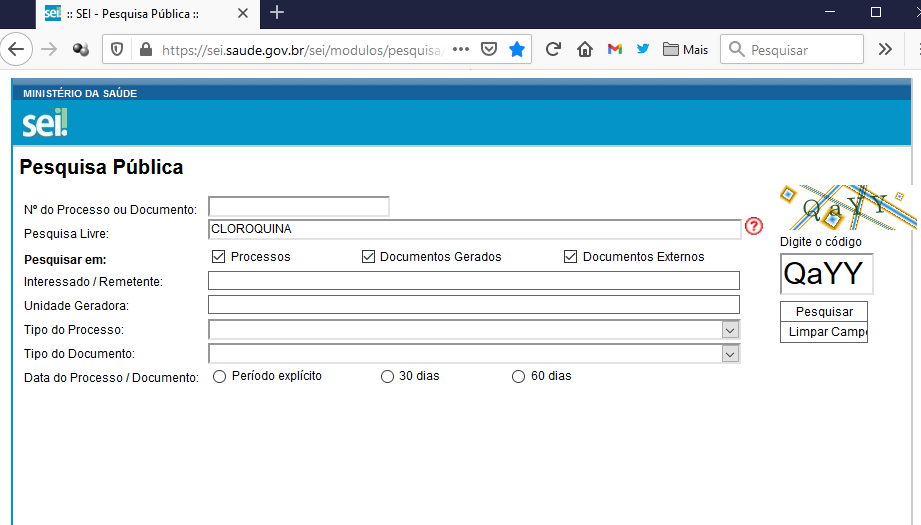 A quantidade de informação impressiona, mas não é estruturada
Governo federal, estados, prefeituras, Judiciários...
Vale anotar endereços num cantinho
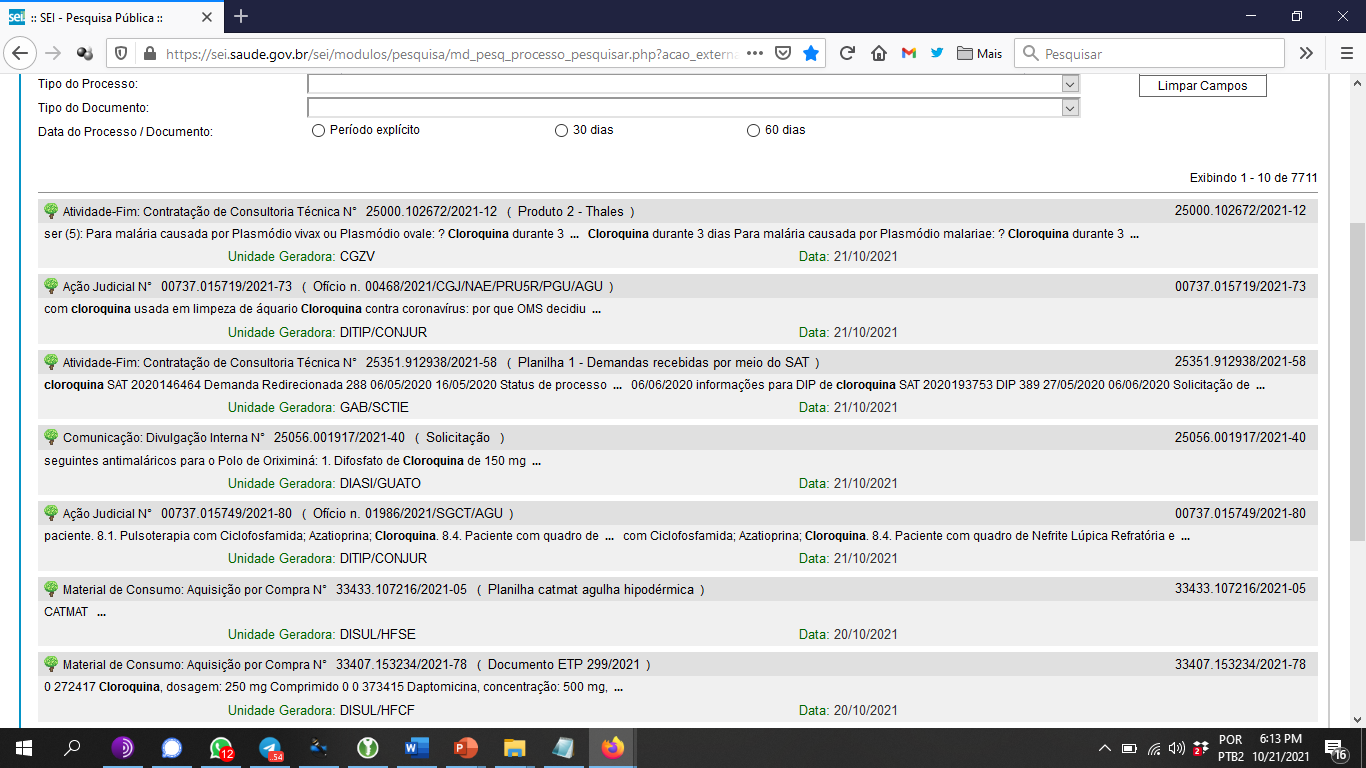 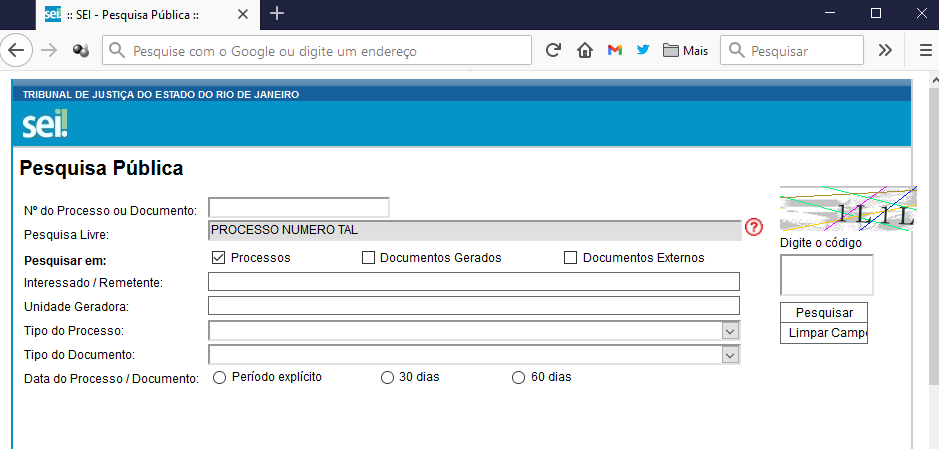 MULTAS AMBIENTAIS
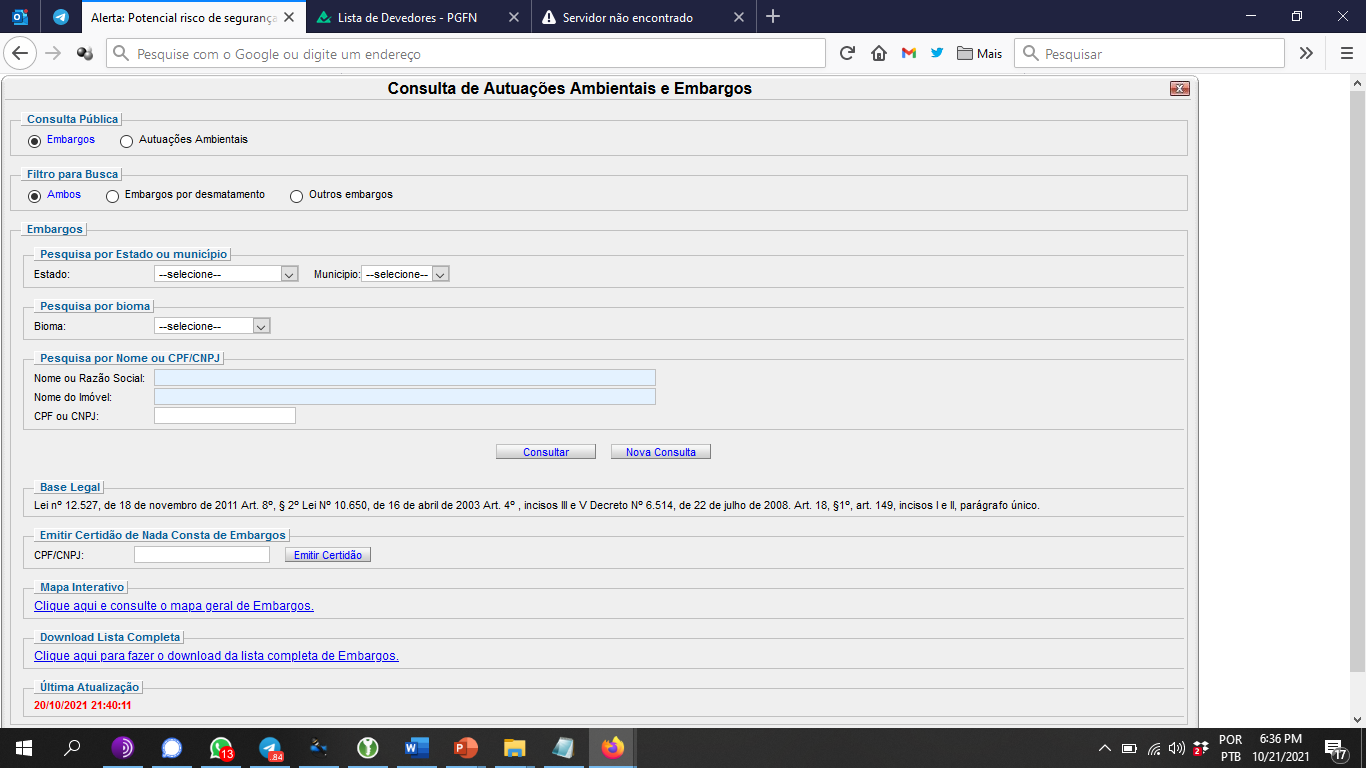 https://servicos.ibama.gov.br/ctf/publico/areasembargadas/ConsultaPublicaAreasEmbargadas.php
Auditorias da CGU
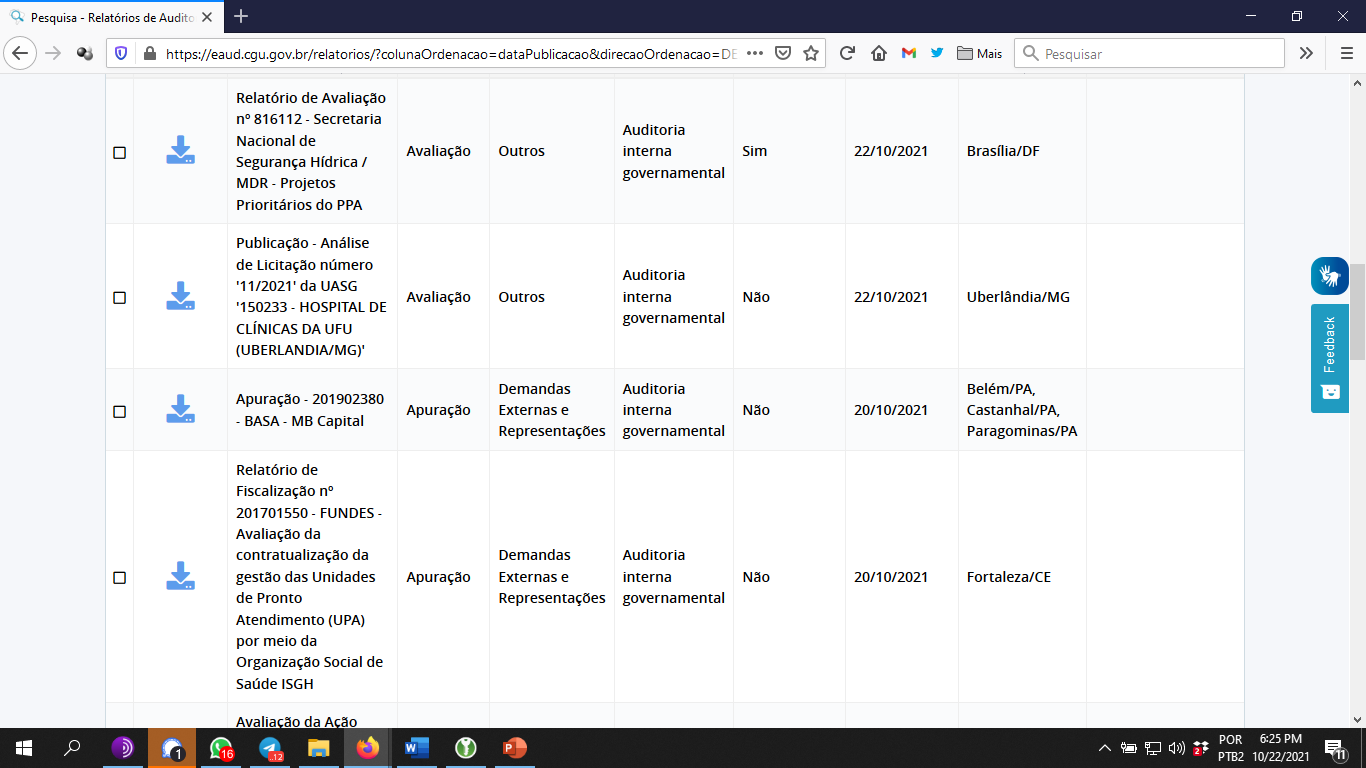 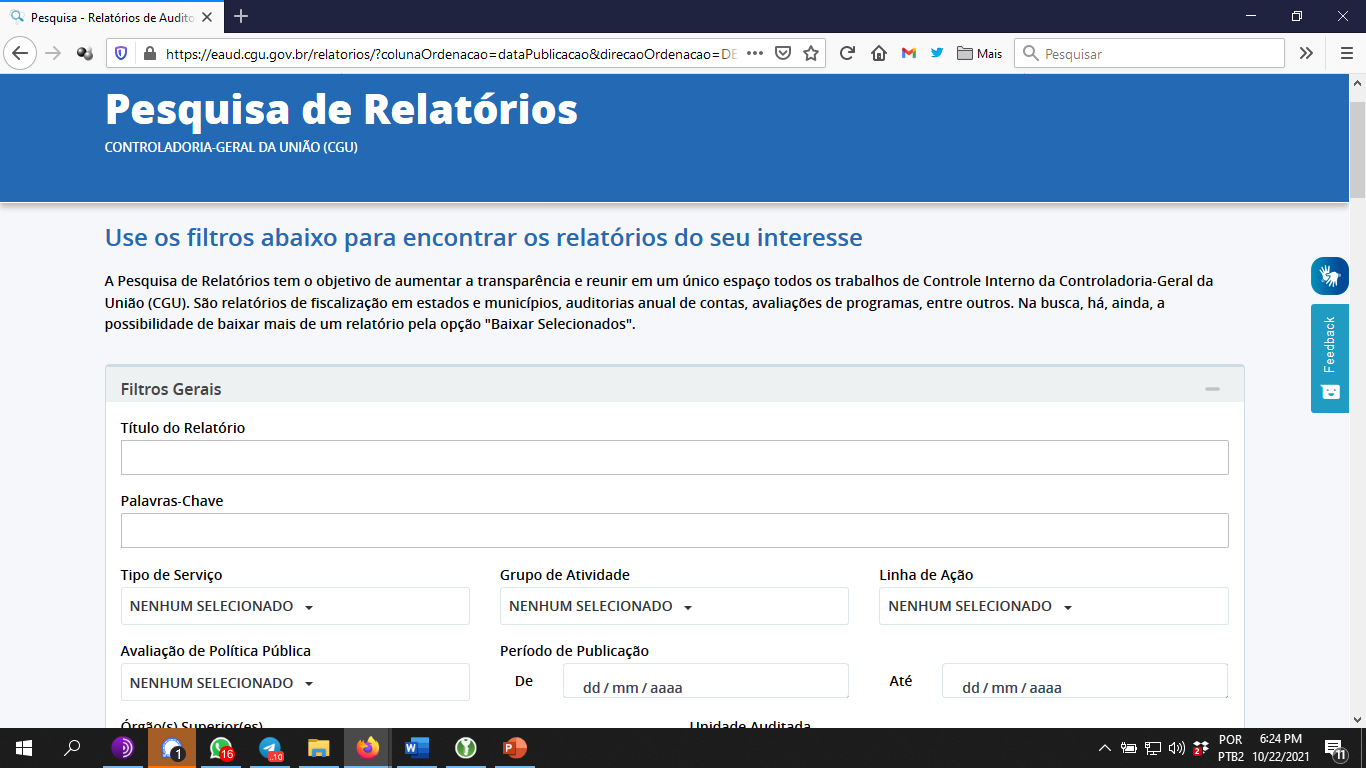 https://eaud.cgu.gov.br/relatorios/
Compras e auditoria no Exército
https://www.eb.mil.br/web/ouvidoria/transparencia-e-prestacao-de-contas leva ao Portal da Transparência atualmente
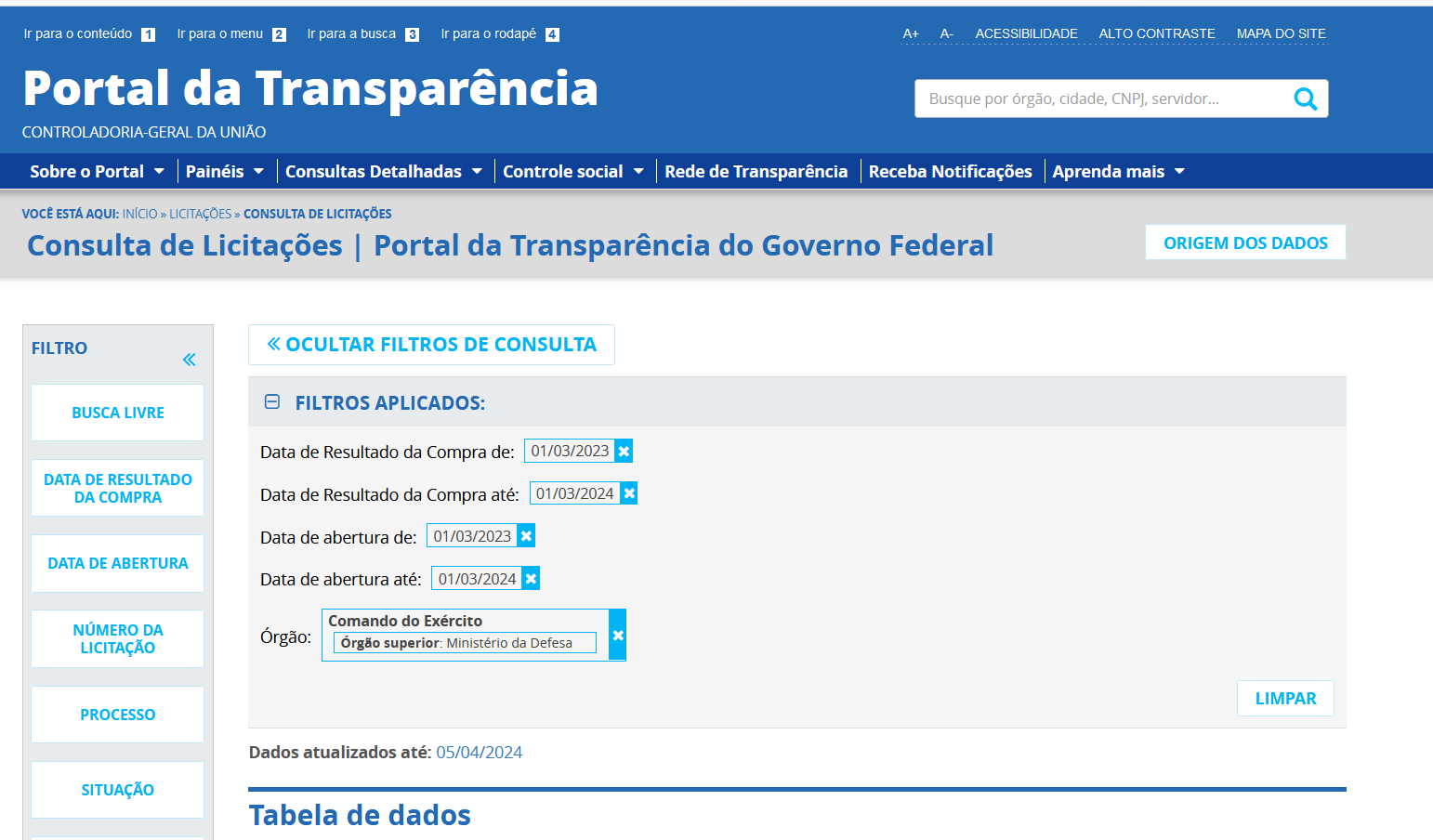 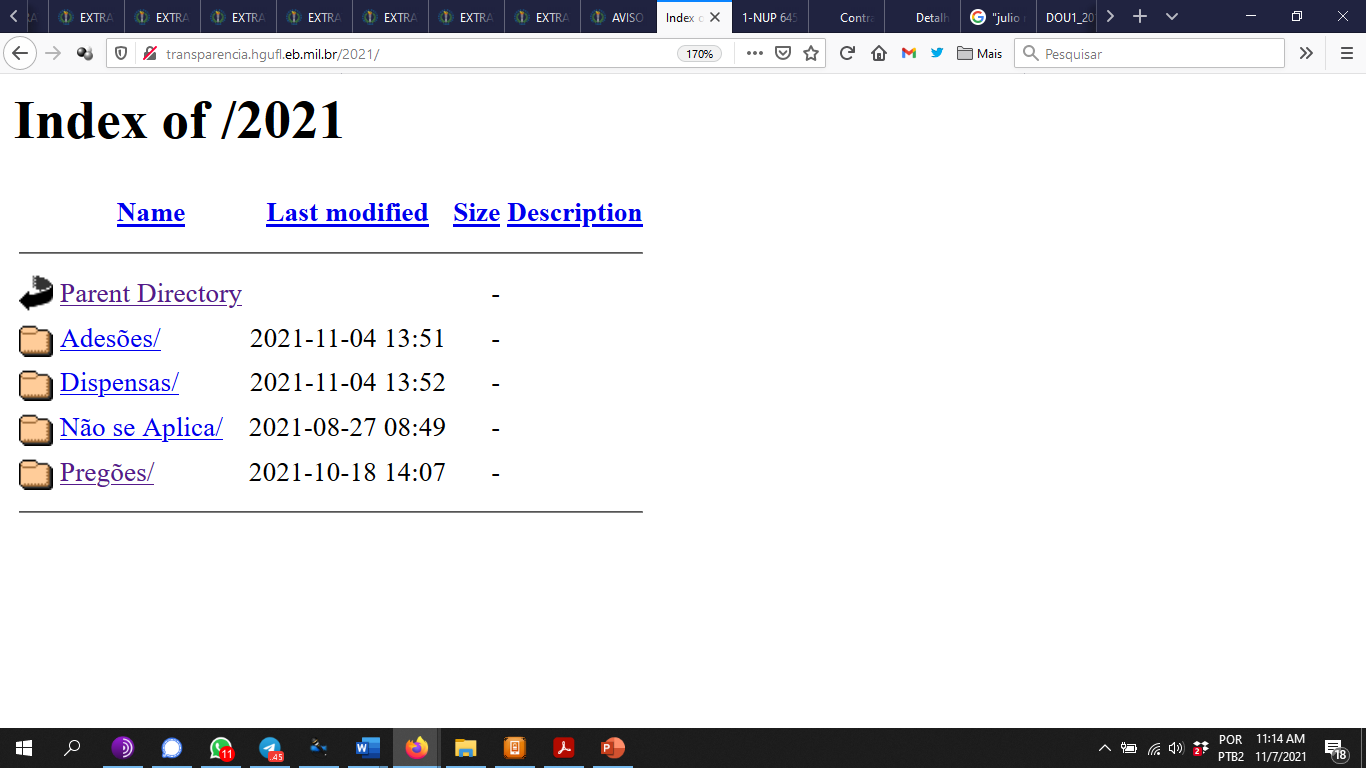 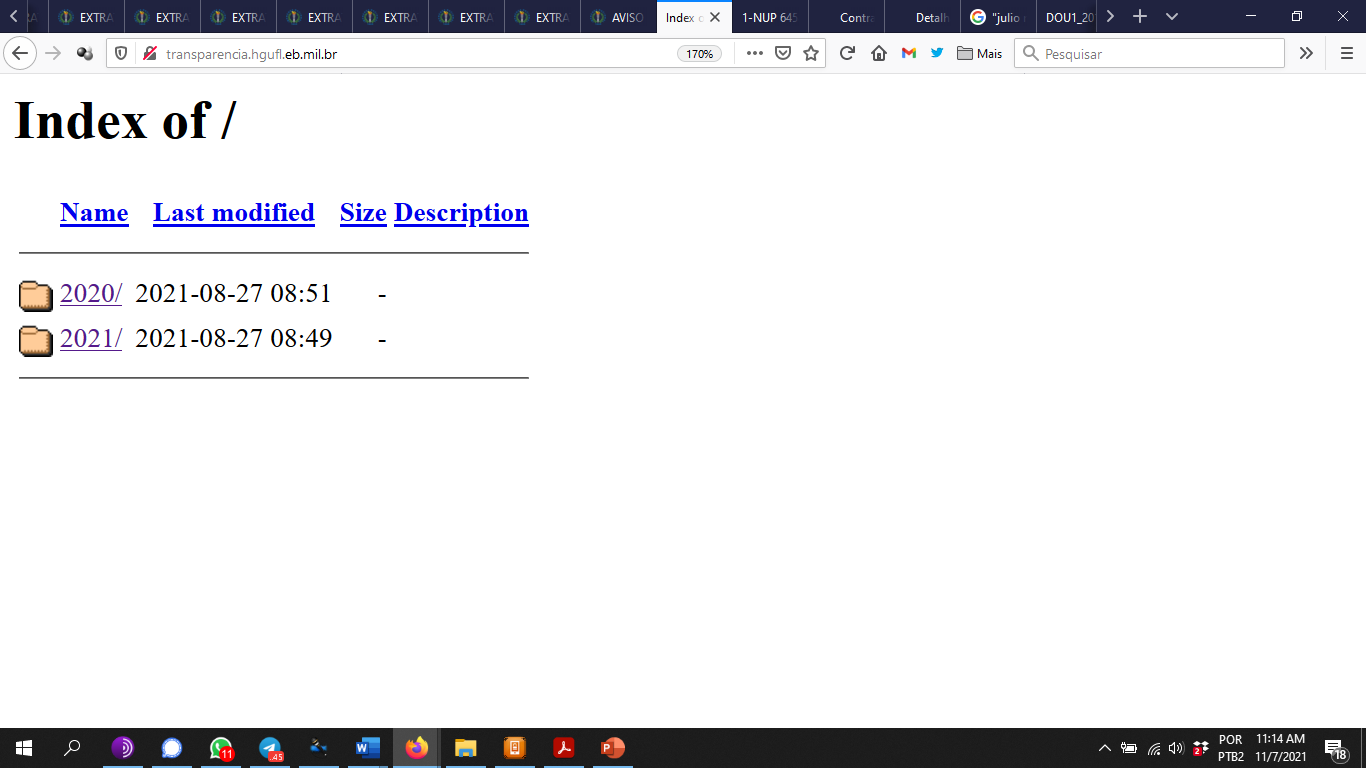 AUDITORIAS NO EXÉRCITO
http://www.cciex.eb.mil.br/index.php/en/auditorias
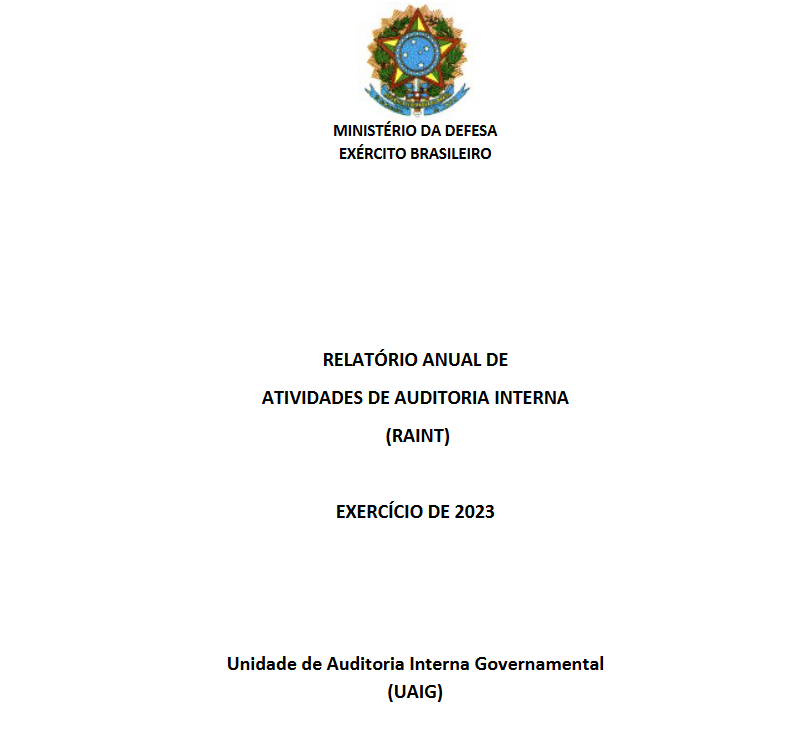 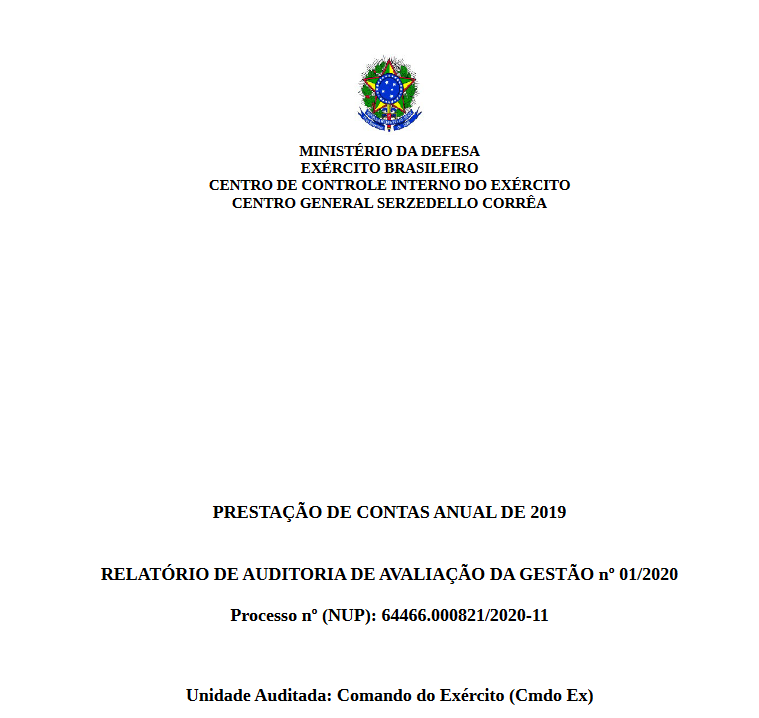 Contas irregulares
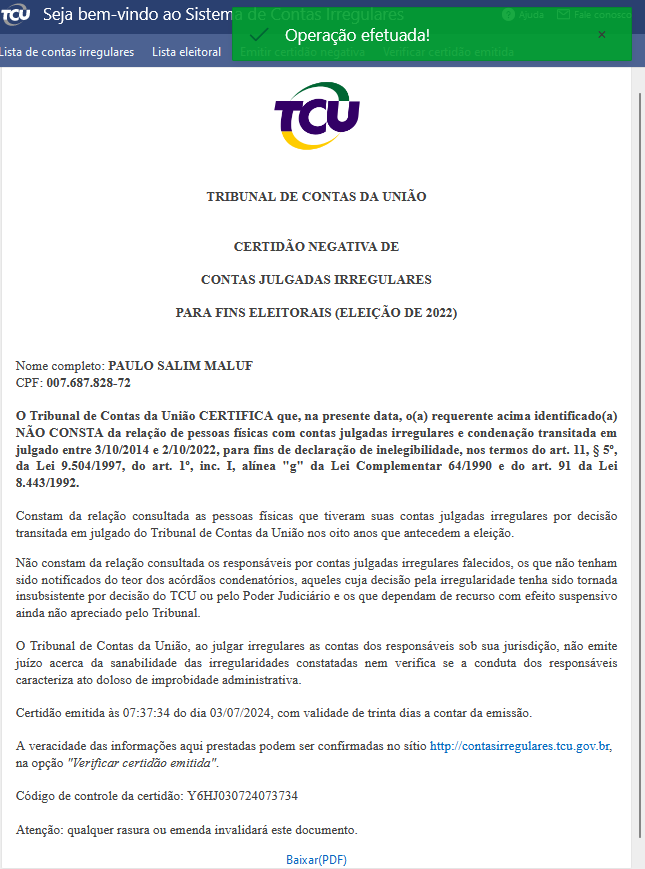 Vale fazer uma lista de consulta com os dos já disponíveis https://contasirregulares.tcu.gov.br/
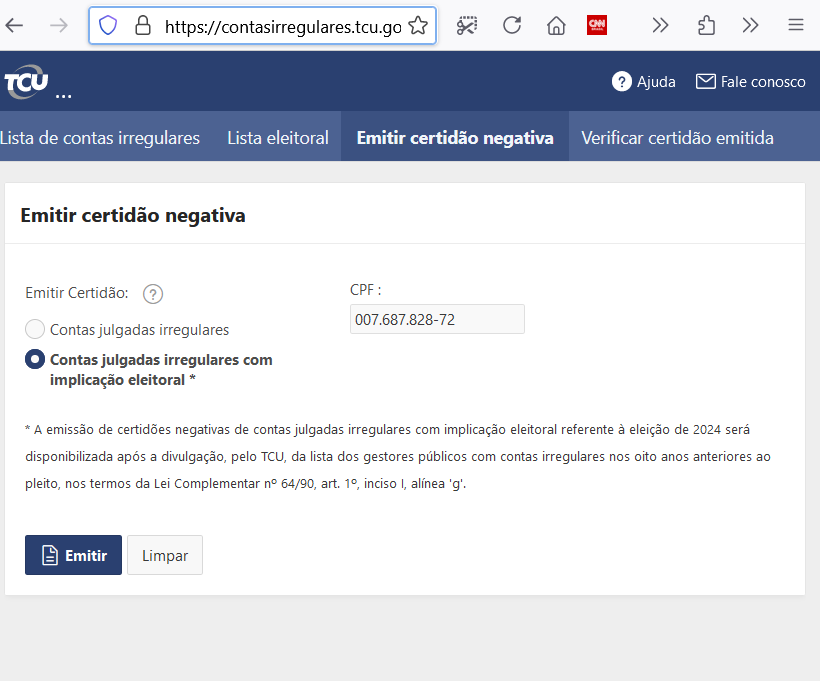 “Tô no Controle”
https://tonocontrole.tcero.tc.br/
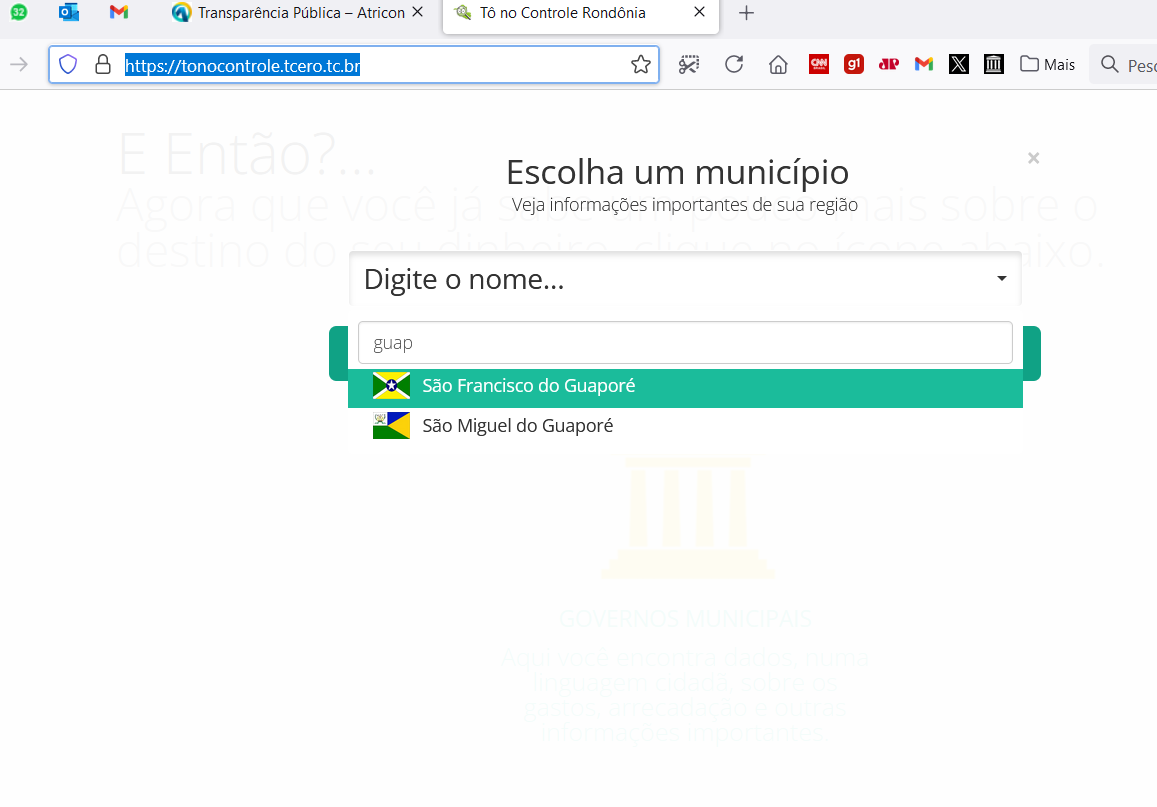 Use e abuse da LAI mesmo!
Câmara é melhor que Senado, mas insiste
Governo federal tem sistema de achados de terceiros. Tem informação lá também
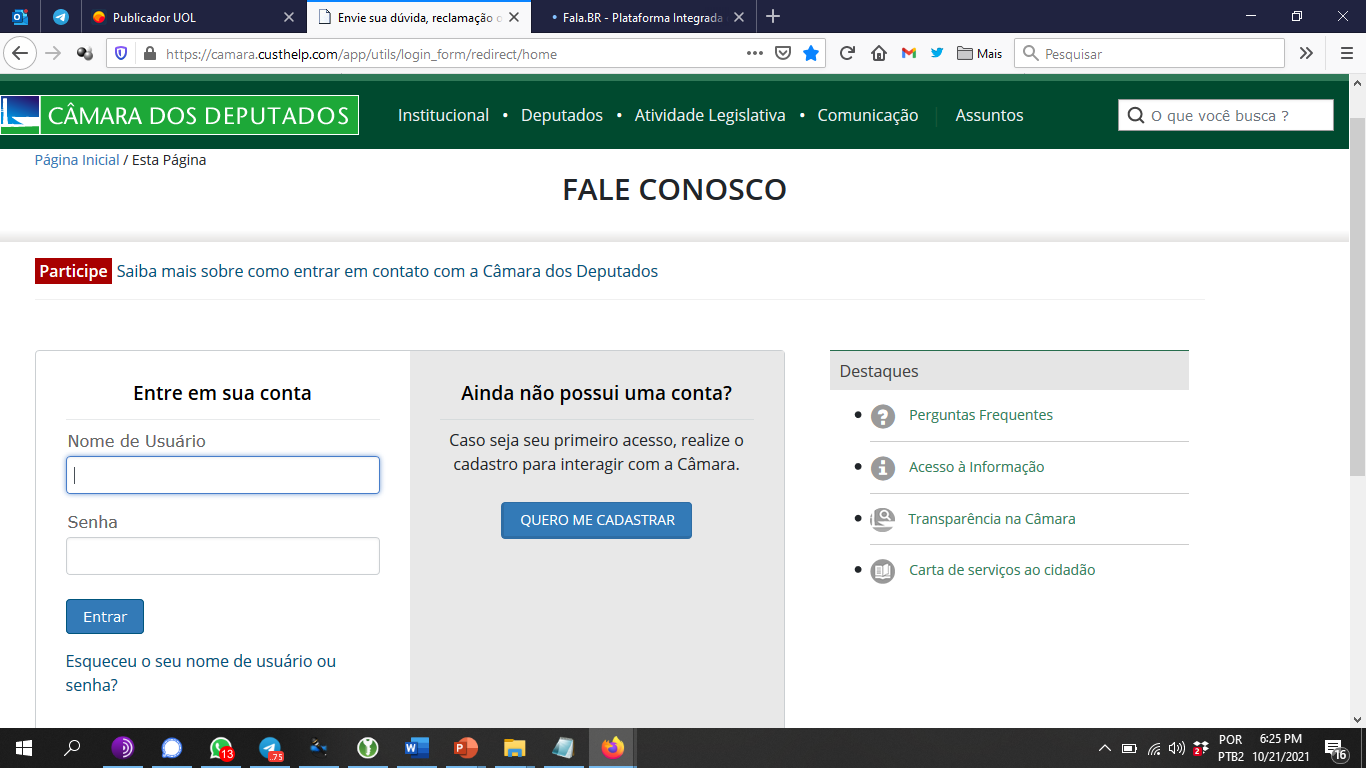 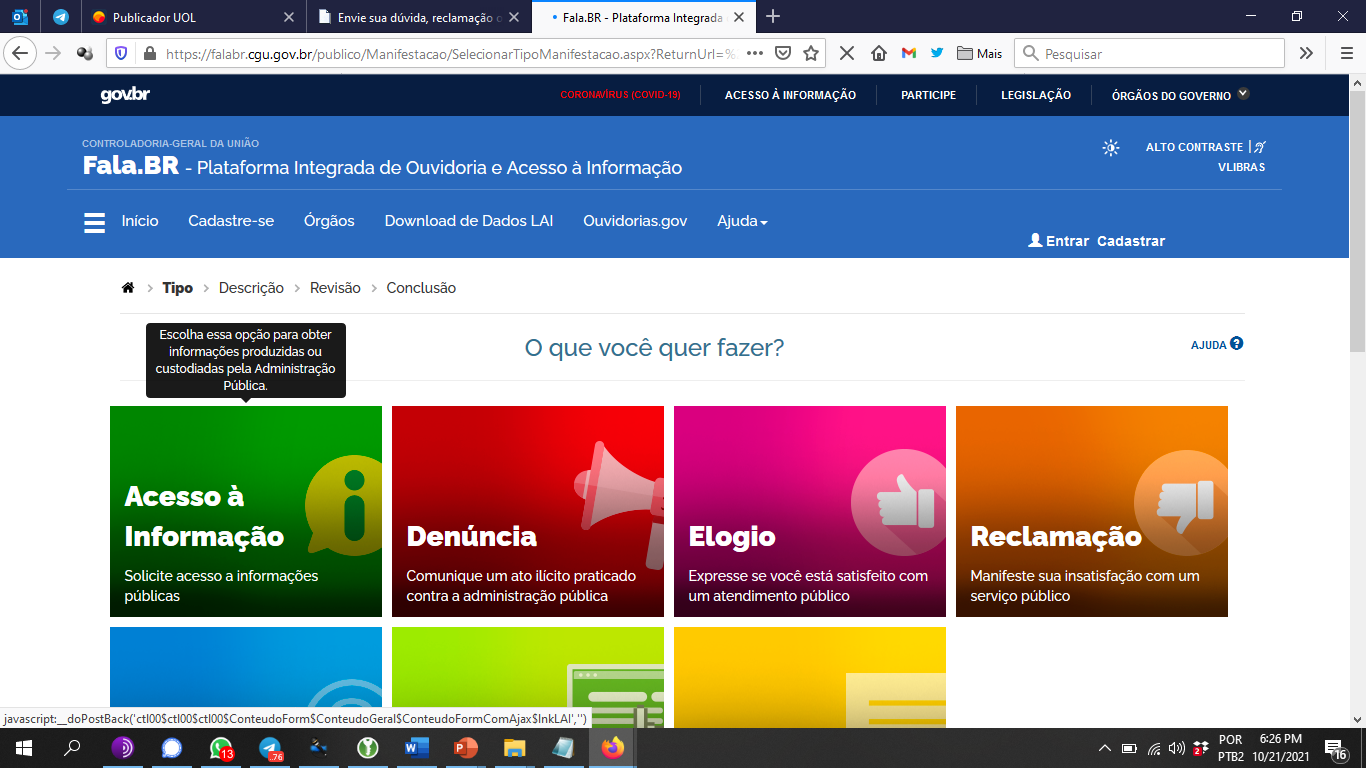 Pedidos dos outros e recursos
Procure no “lixo” dos outros: 
https://buscalai.cgu.gov.br/ 
Procure argumentos para seus recursos:
https://buscaprecedentes.cgu.gov.br/
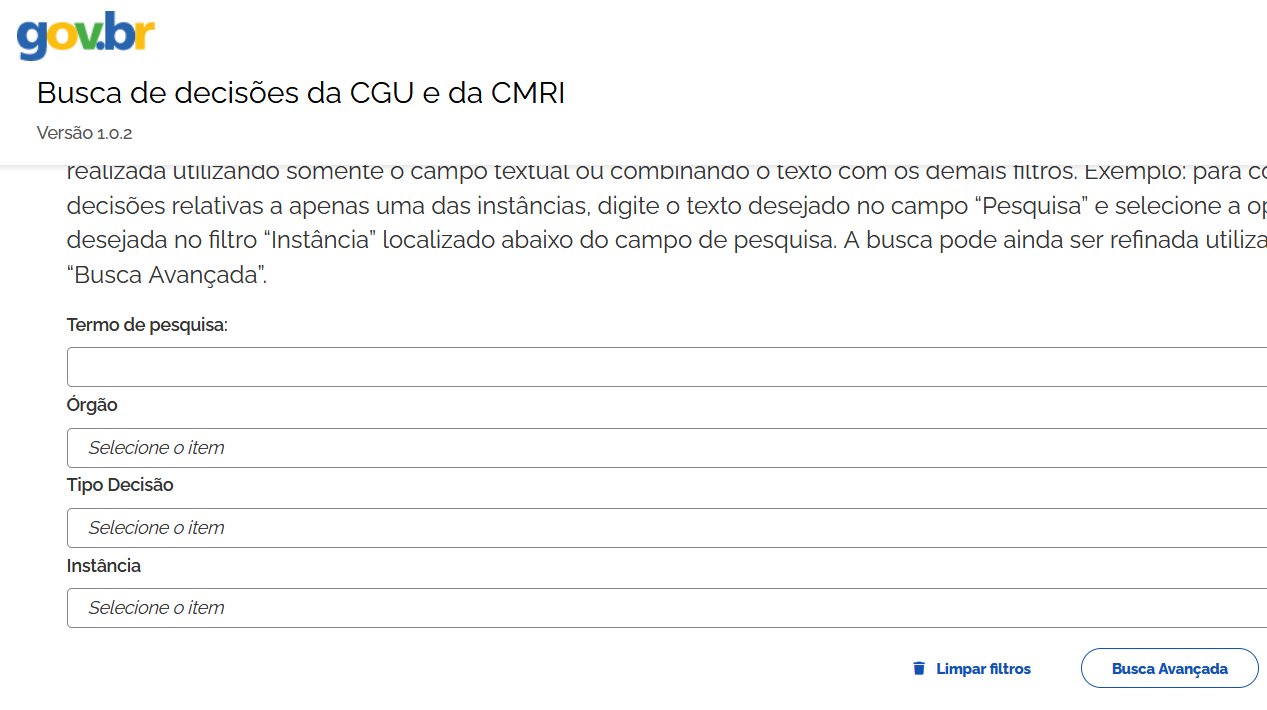 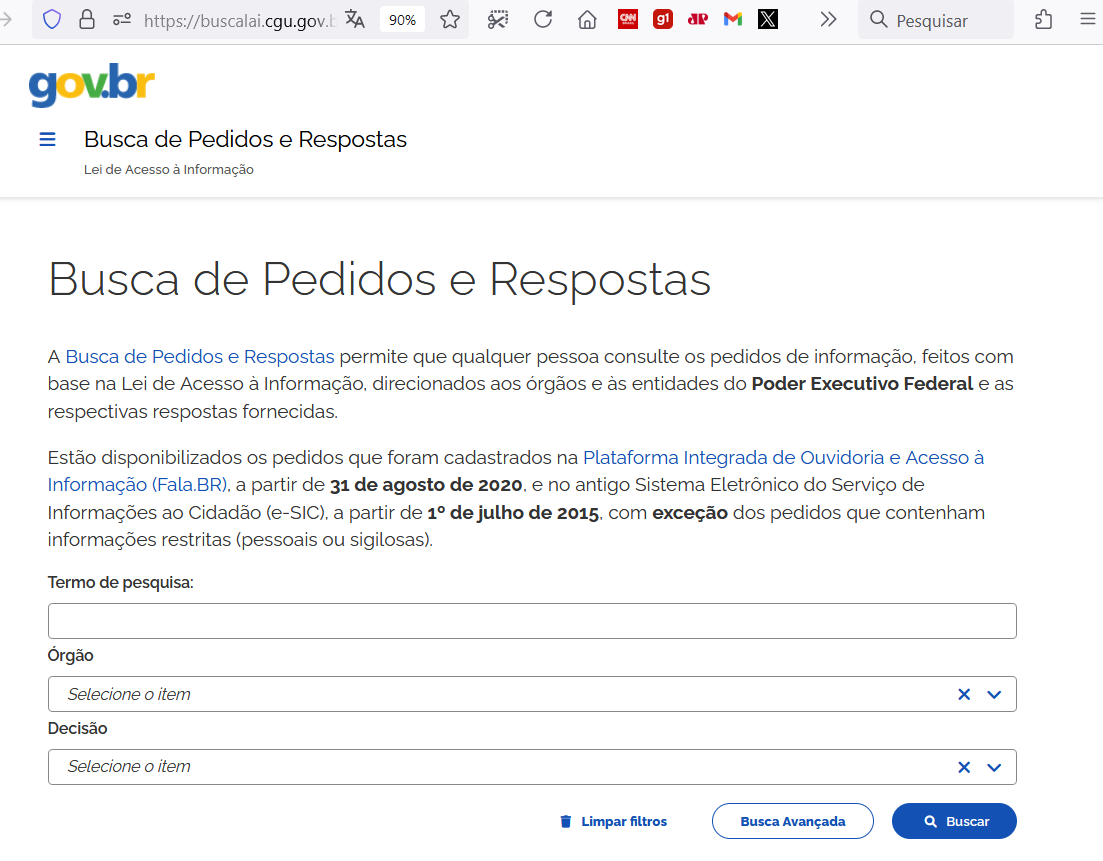 Orçamento - Siop e o velho Siga Brasil
Siop é mais fácil de usar
Exporta dados como planilha
https://www1.siop.planejamento.gov.br 
Fiscalize(Câmara) ajuda com prefeituras
Transferegov contem dados adicionais
Sigabrasil: muitos detalhes, mas é mais difícil de usar
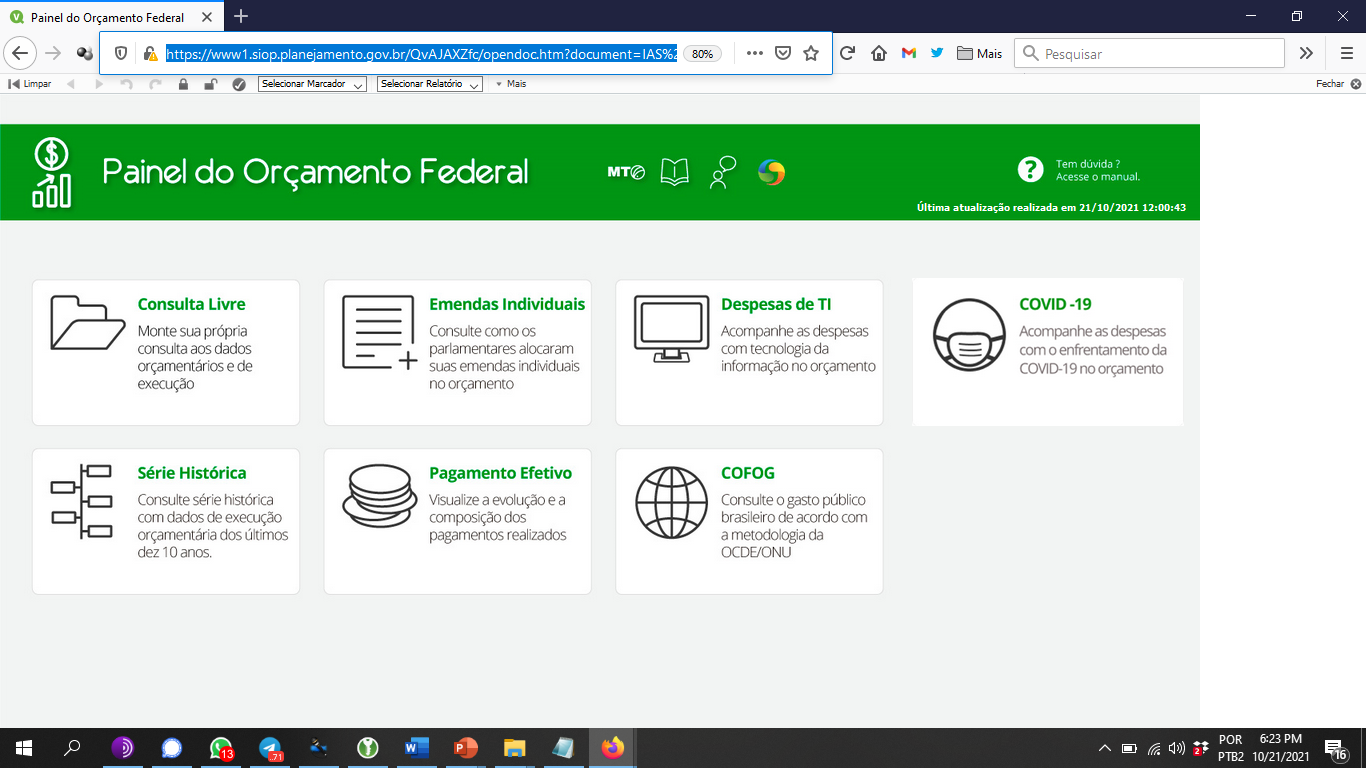 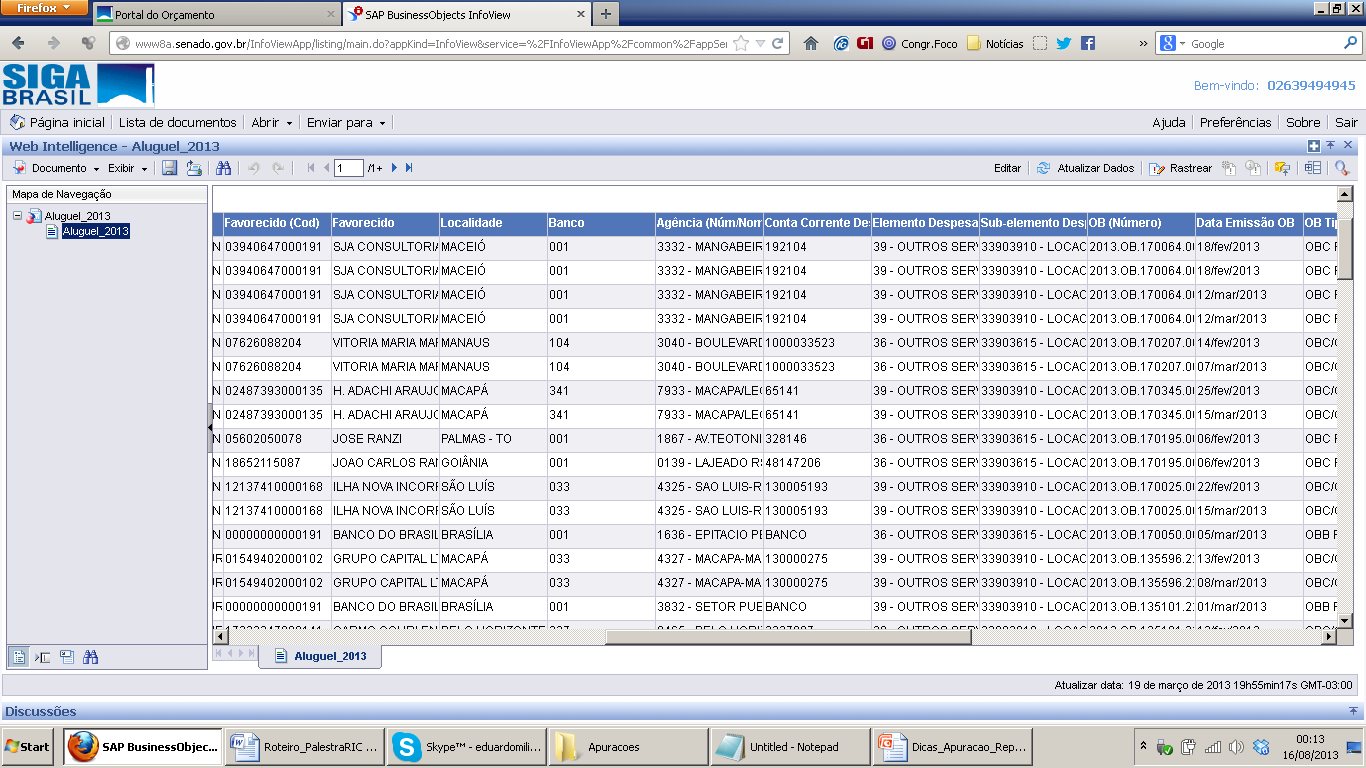 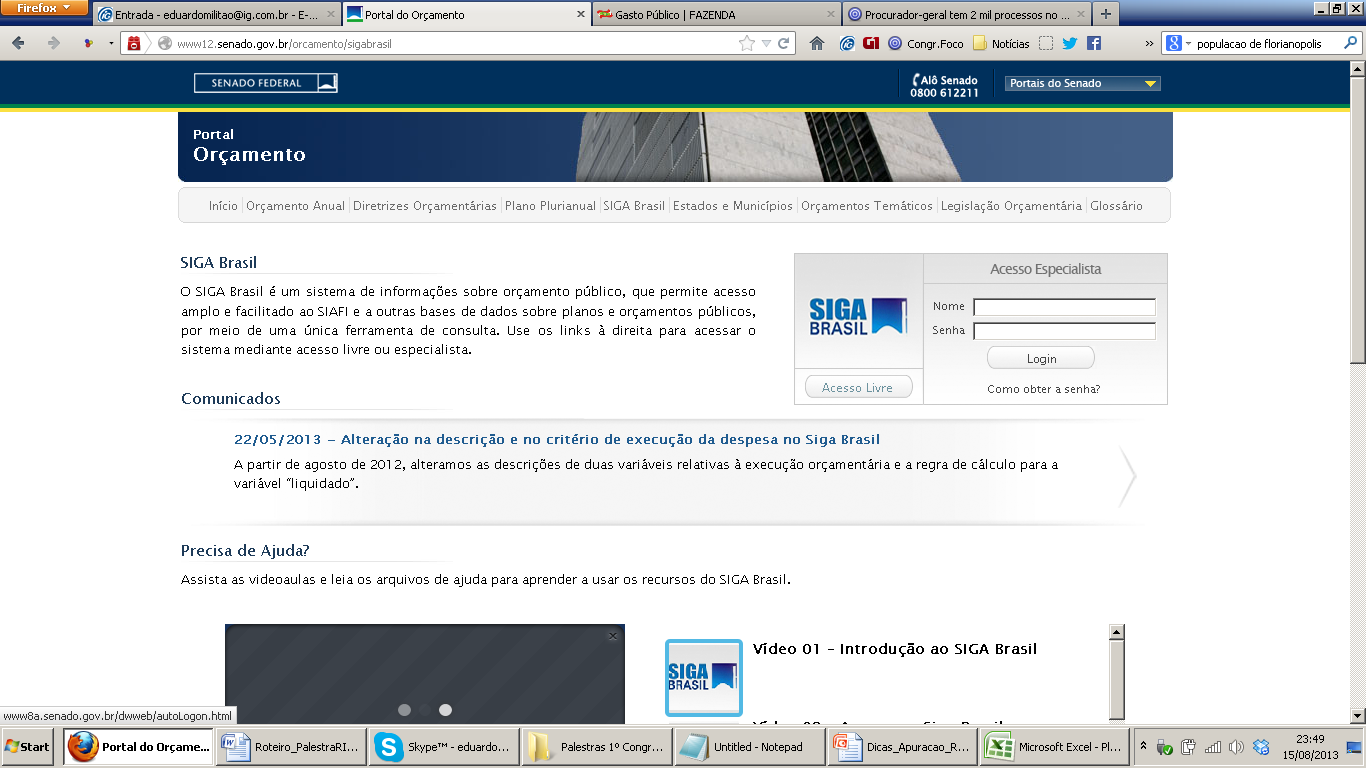 Portal da Transparência
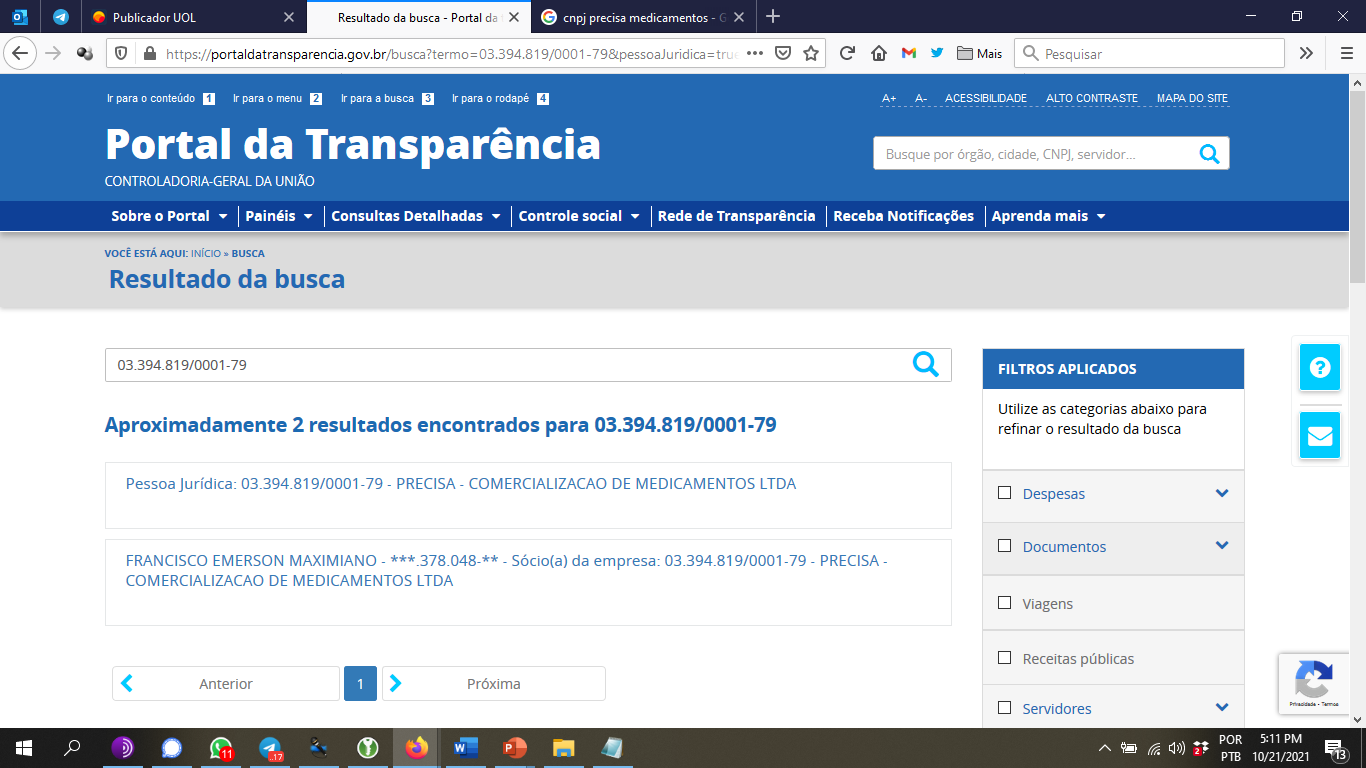 https://portaldatransparencia.gov.br
DIÁRIO OFICIAL COMPLEMENTA PORTAL
https://in.gov.br/
Sempre que pesquisar contratos no Portal da Transparência, experimente jogar o CNPJ da empresa no Diário Oficial. Você vai encontrar informação adicional lá.
Datasus – Ministério da Saúde
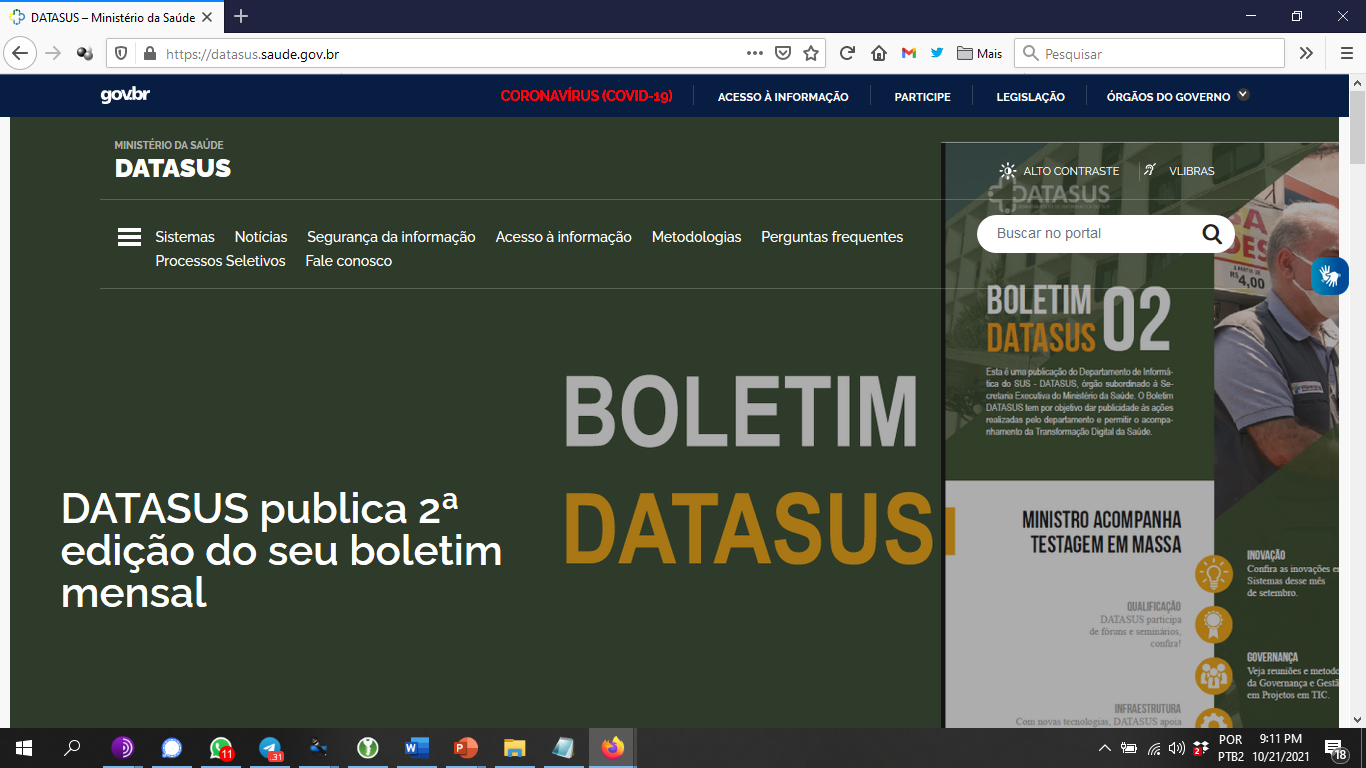 https://datasus.saude.gov.br/
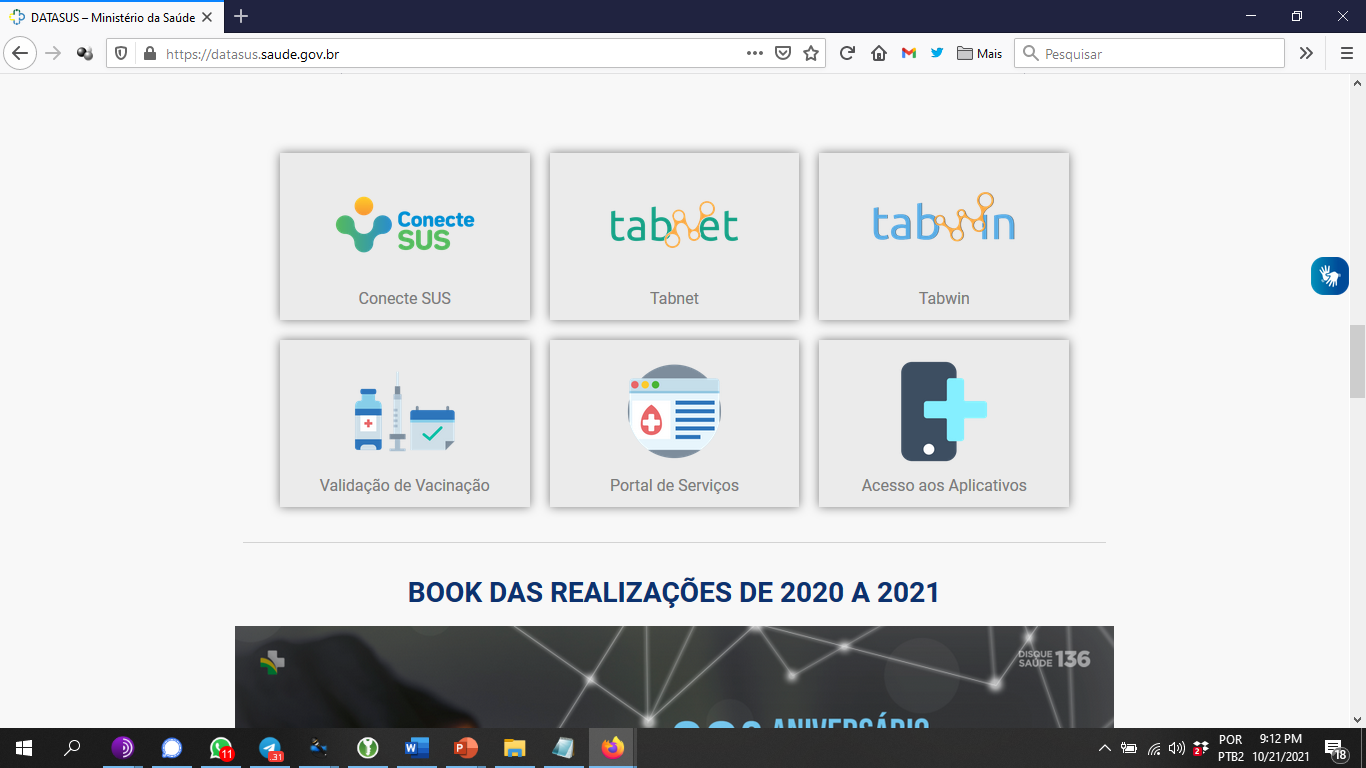 O que tem de bom lá?
https://datasus.saude.gov.br/
Dados de saúde muito detalhados
Filtros com bastante detalhe
Problemas de atualização e preenchimento
Interface chatinha
Exporta dados em .csv (lido no Excel)
https://datasus.saude.gov.br/informacoes-de-saude-tabnet/
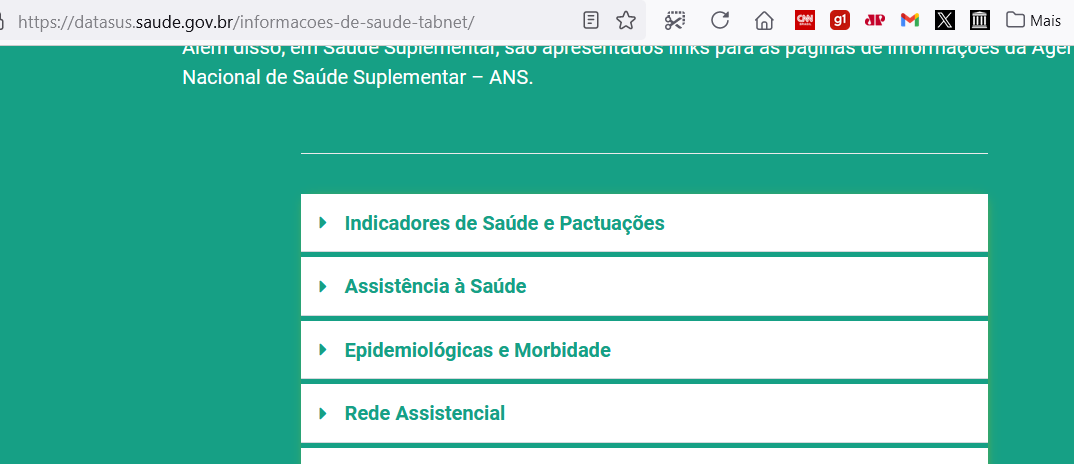 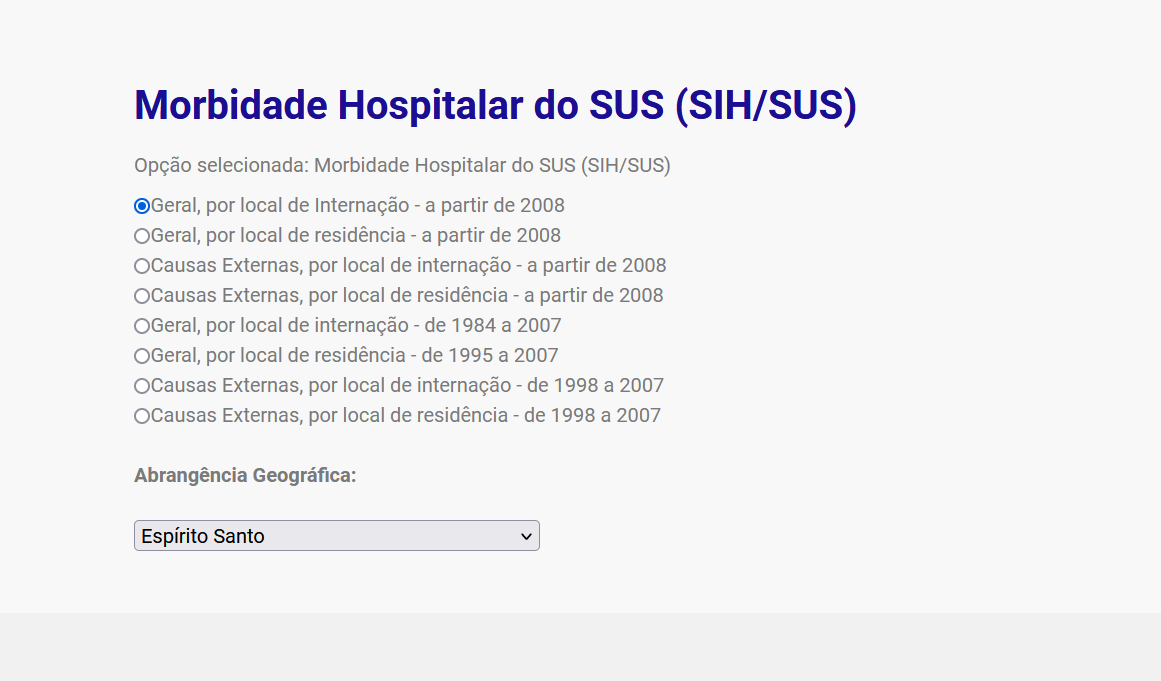 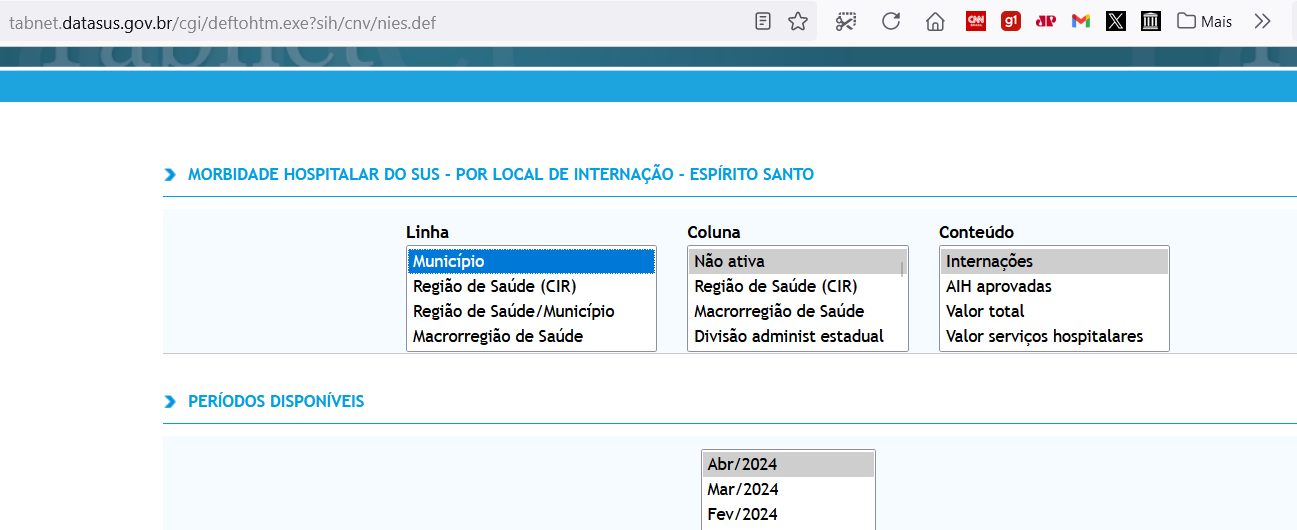 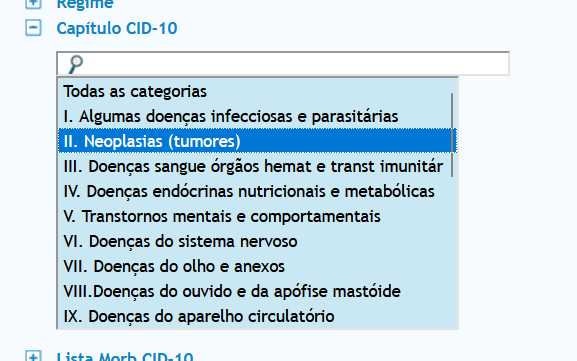 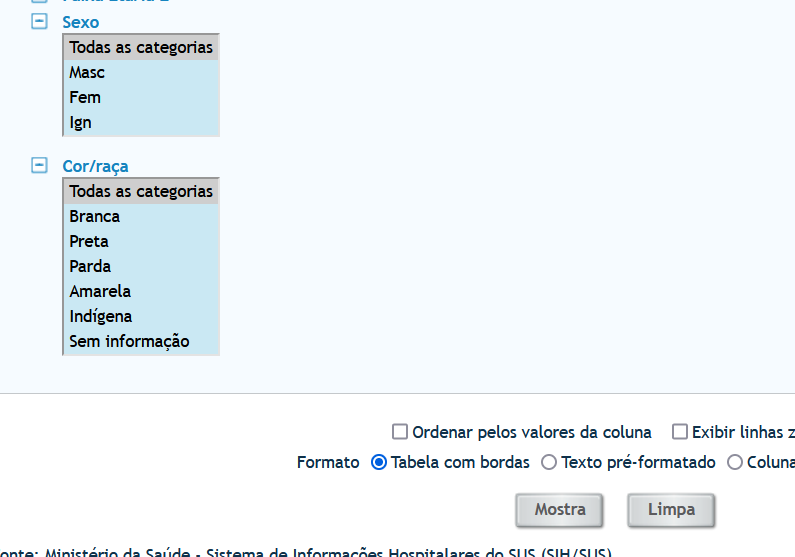 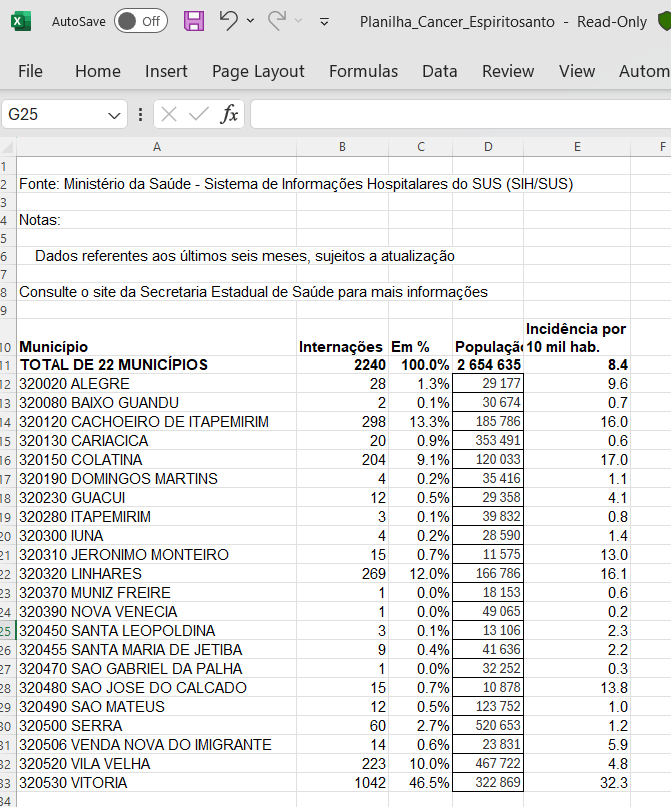 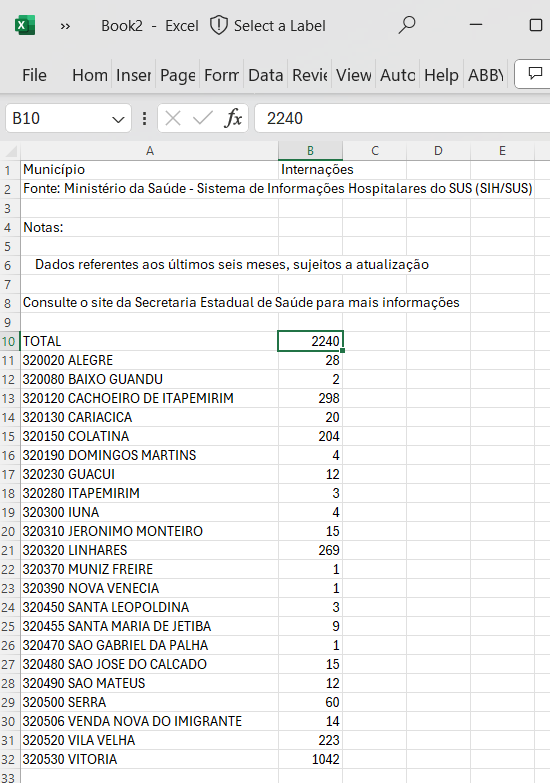 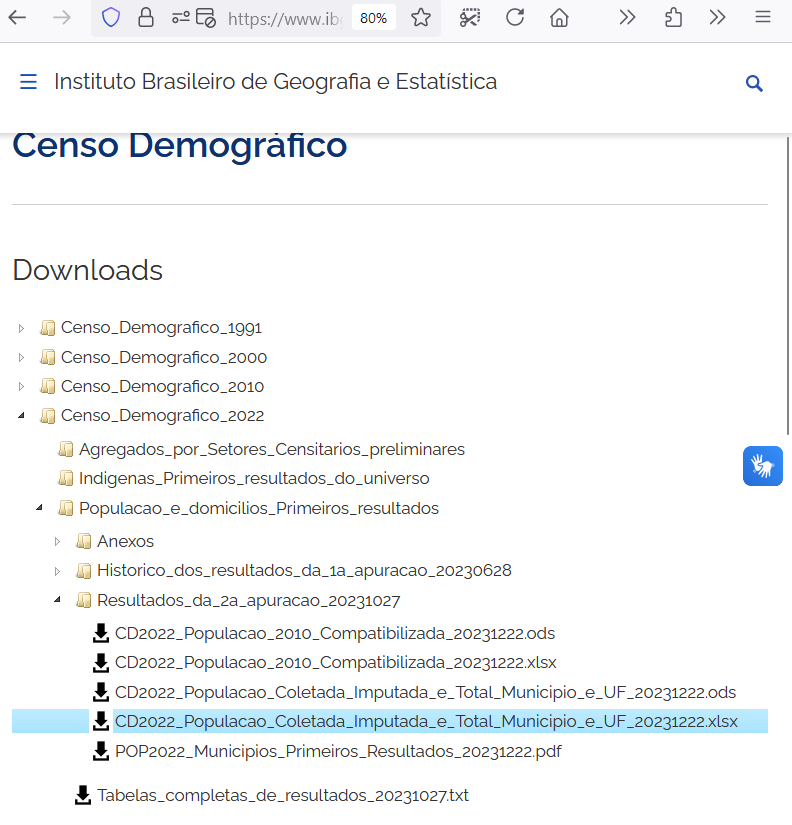 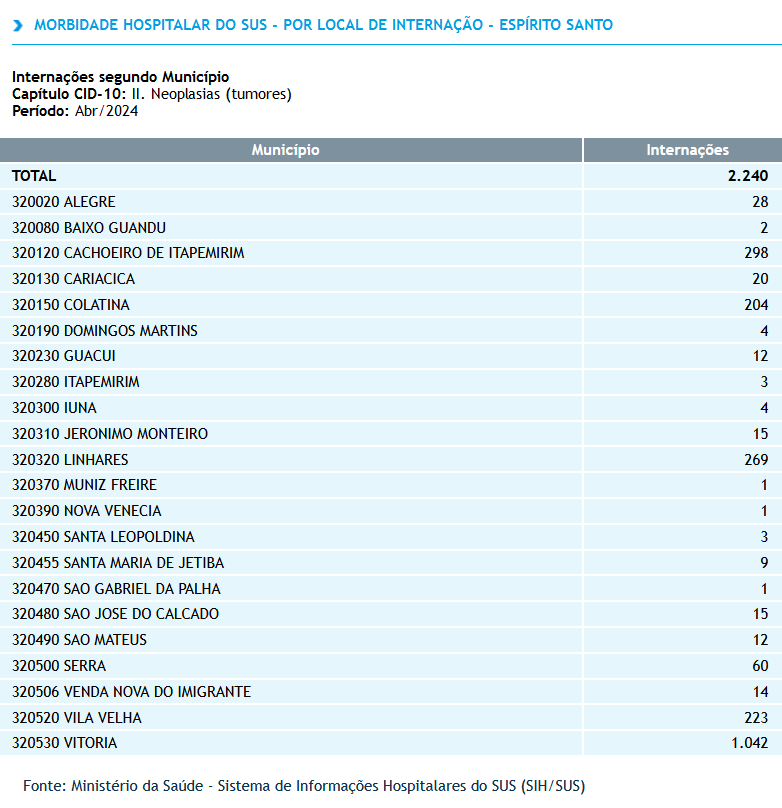 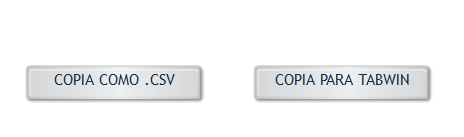 EMPRESAS E SÓCIOS NO BRASIL
Experimente os “kits Receita Federal”, como o Brasil IO https://brasil.io/home/ 
As fontes primárias são os dados abertos da Receita: https://dados.gov.br/dados/conjuntos-dados/cadastro-nacional-da-pessoa-juridica---cnpj 
Jornalistas costumam assinar ferramenta Cruzagrafos, da Abraji.https://cruzagrafos.abraji.org.br/login/
Mas órgãos públicos têm ferramentas semelhantes (MPF, TCE, SSP...) e até mais potentes. Consulte seu órgão.
Atenção para falhas em infos de sócios, porque a Receita Federal não tem tudo. Juntas comercais resolvem isso.
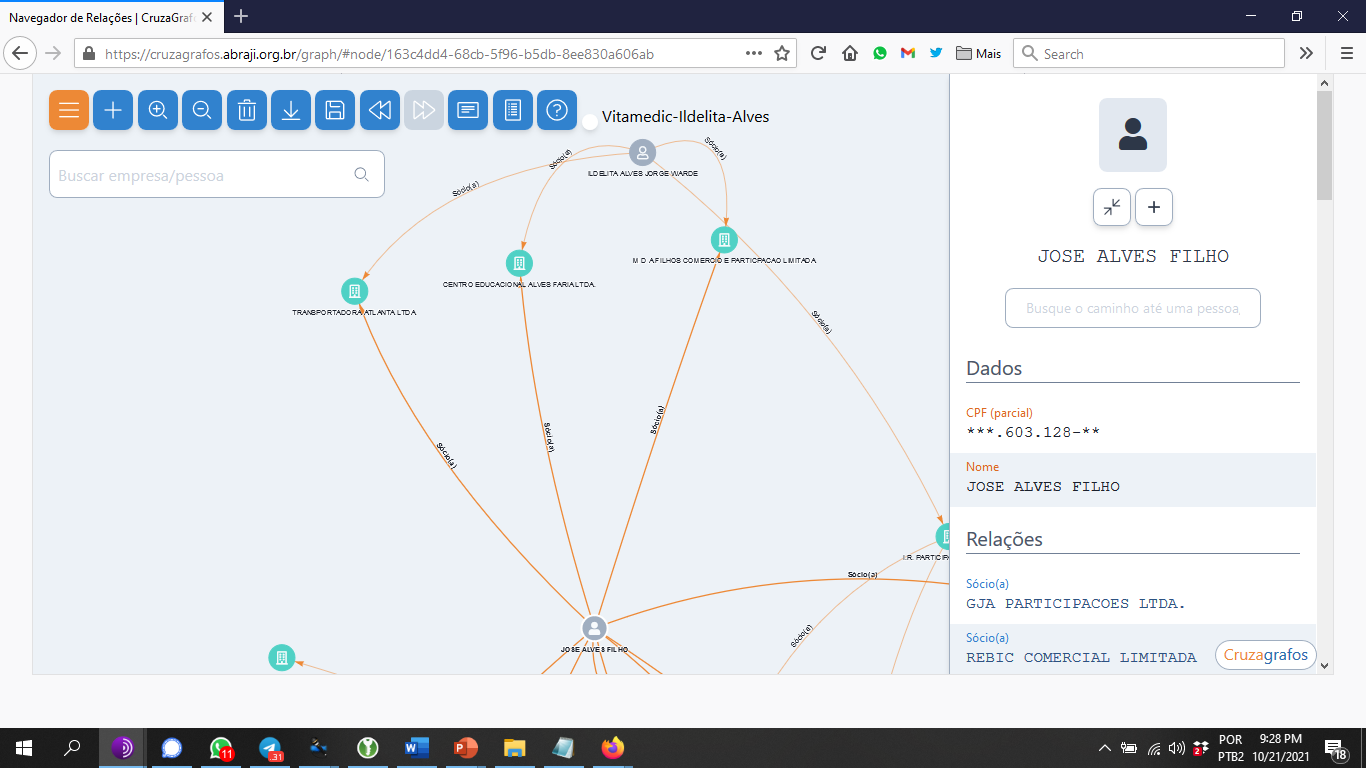 Teia de relações
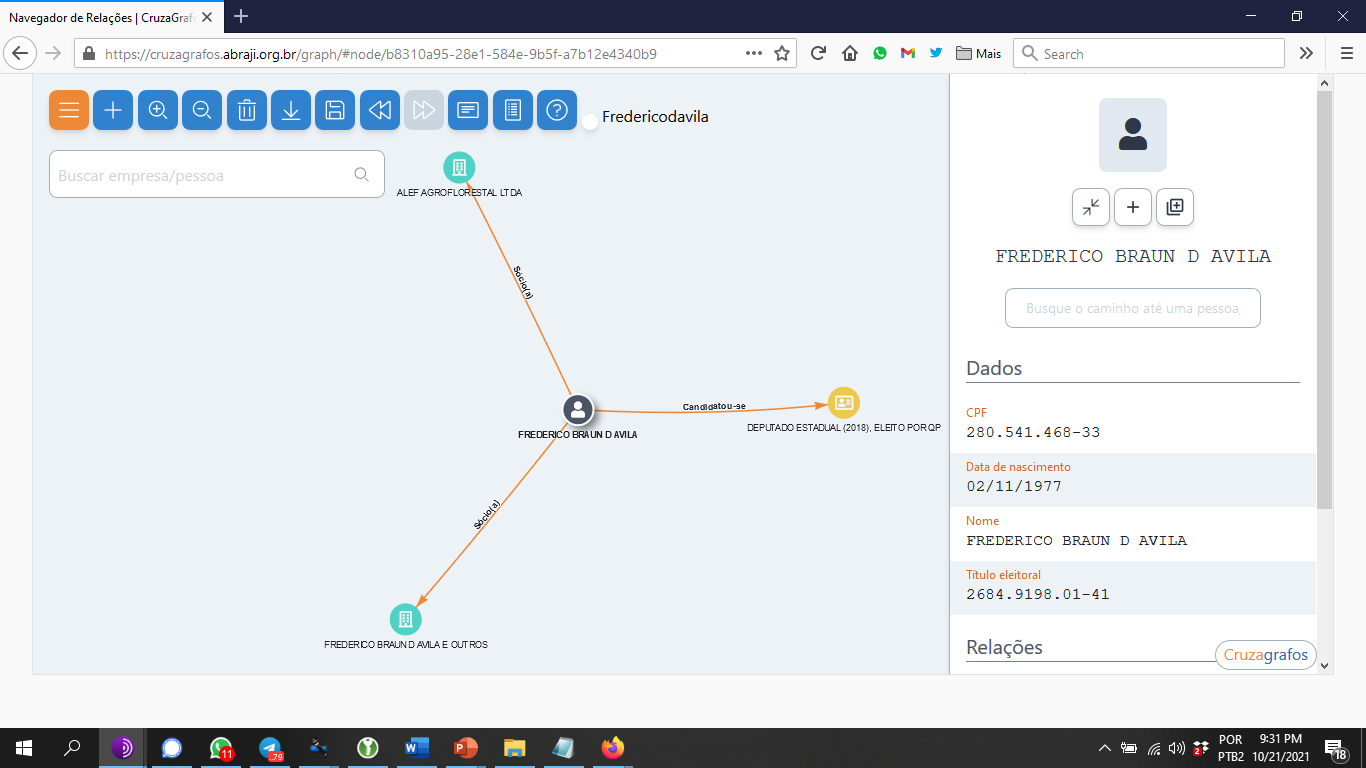 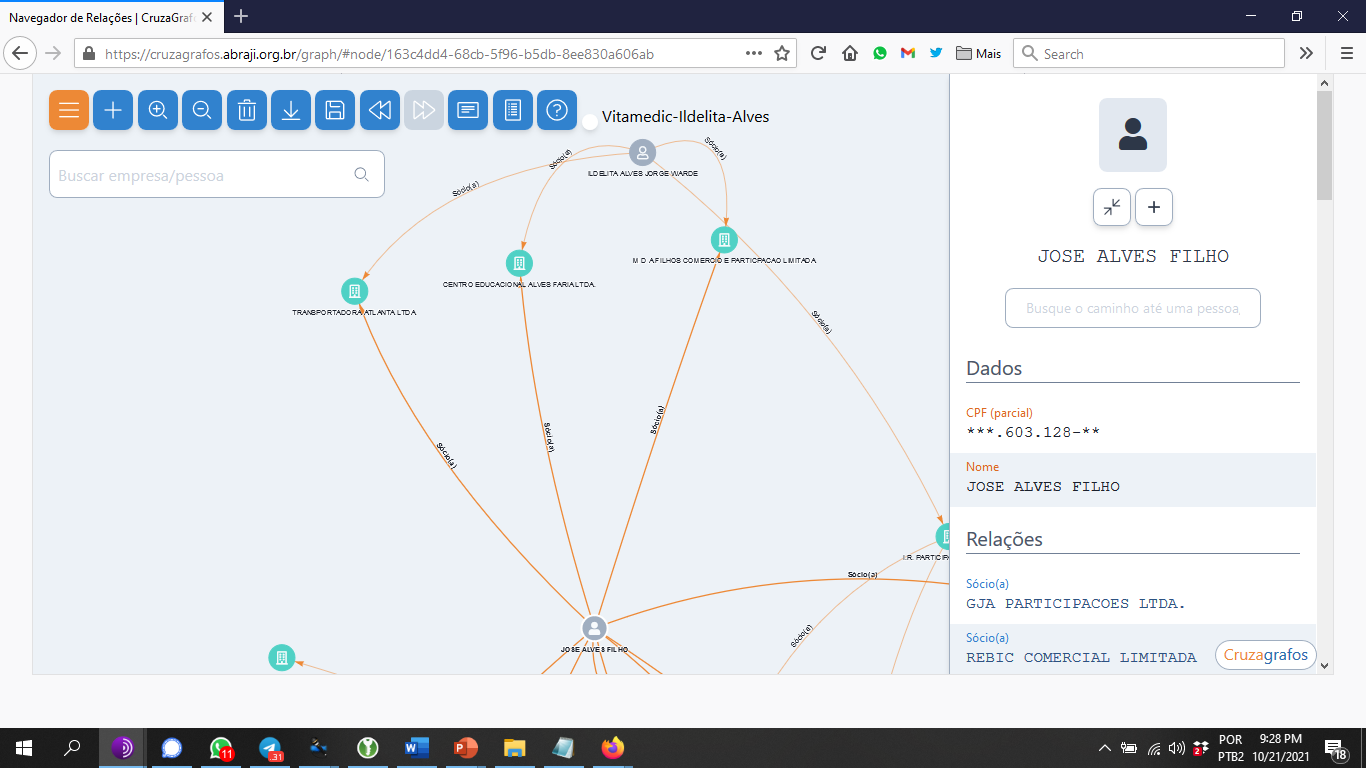 .
Familiar de assessor         de político
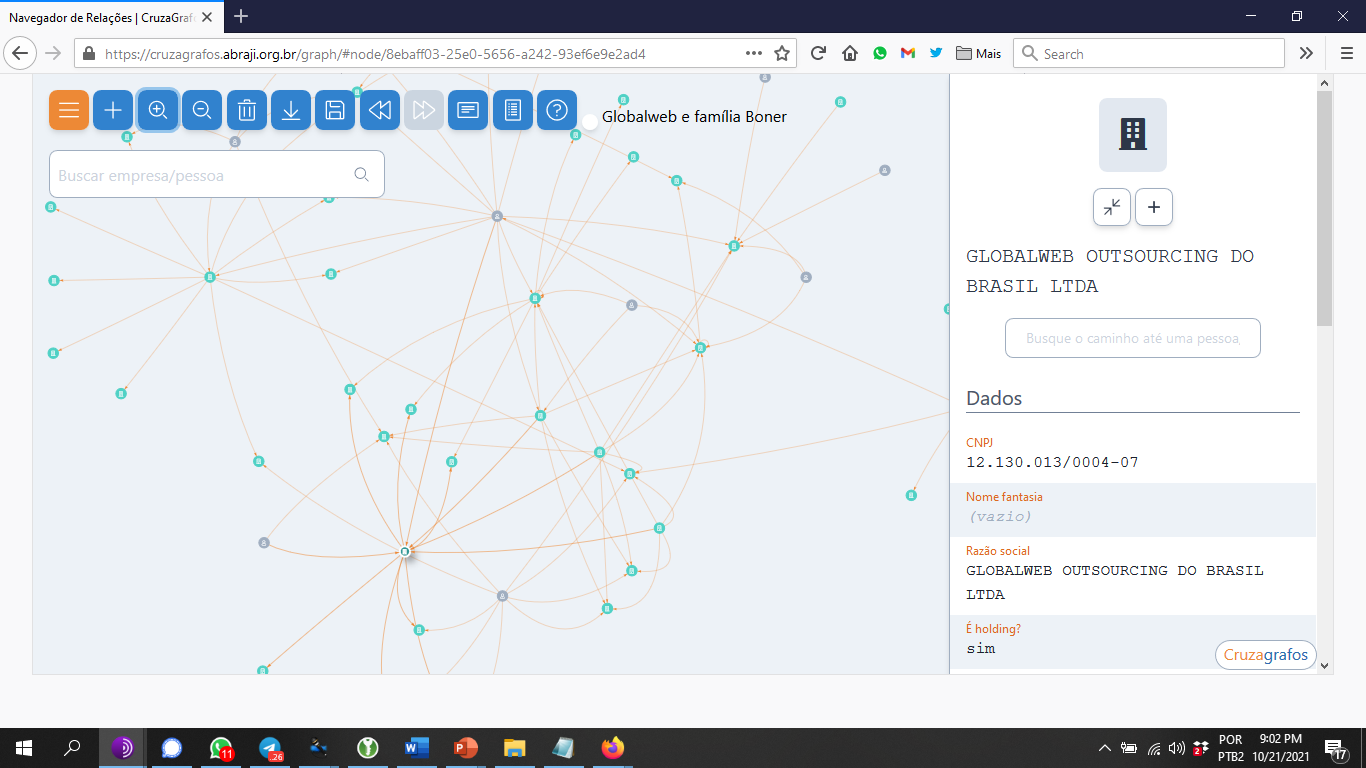 .
Alternativas às ferramentas
Tenta o Brasil.IO
https://brasil.io/dataset/socios-brasil/empresas/
A pesquisa de CNPJ com Google ainda ajuda bastante
Descubrir o CNPJ a partir do site da empresa ou da pessoa? https://registro.br/tecnologia/ferramentas/whois/ 
Mesmo depois de usar as ferramentas, você deve validar tudo na Receita Federal quando terminar. 
http://servicos.receita.fazenda.gov.br/Servicos/cnpjreva/Cnpjreva_Solicitacao.asp
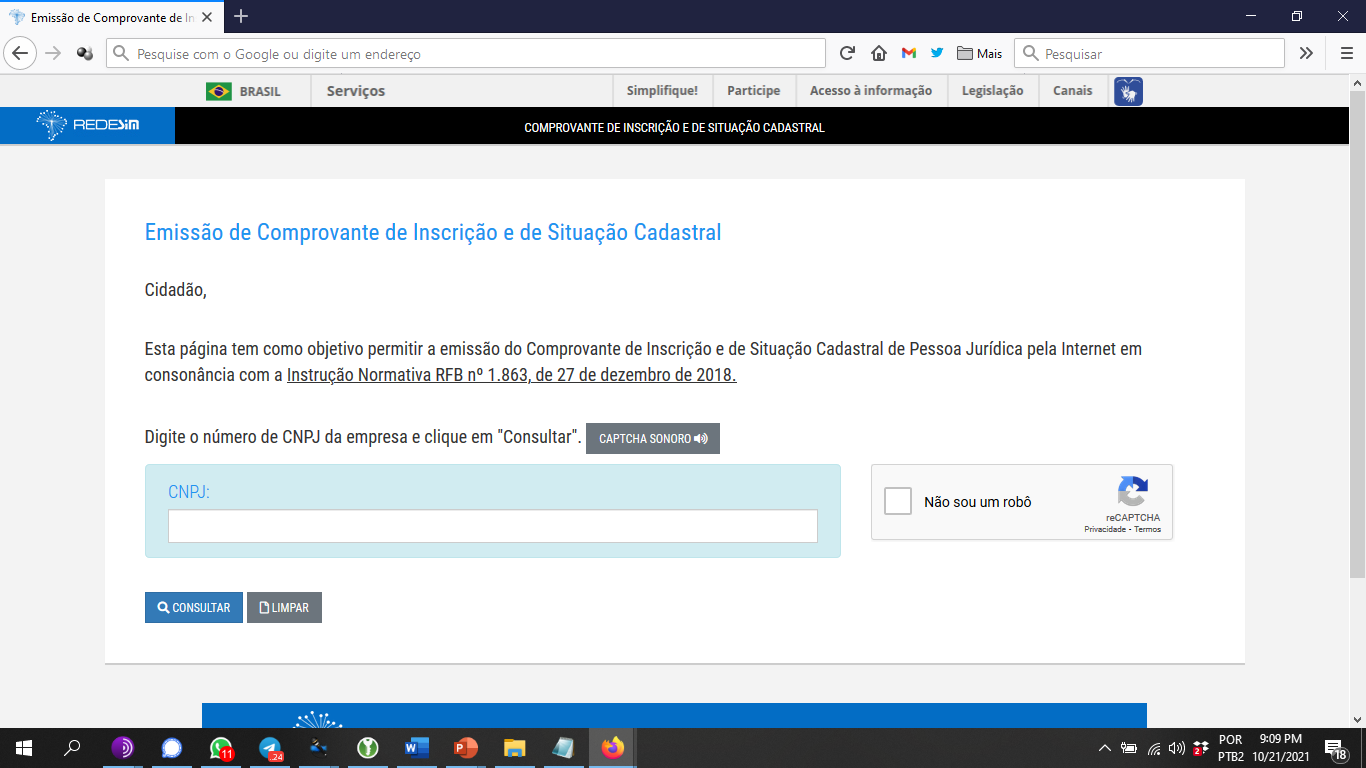 O que mais tem?estruturado ou não-estruturado
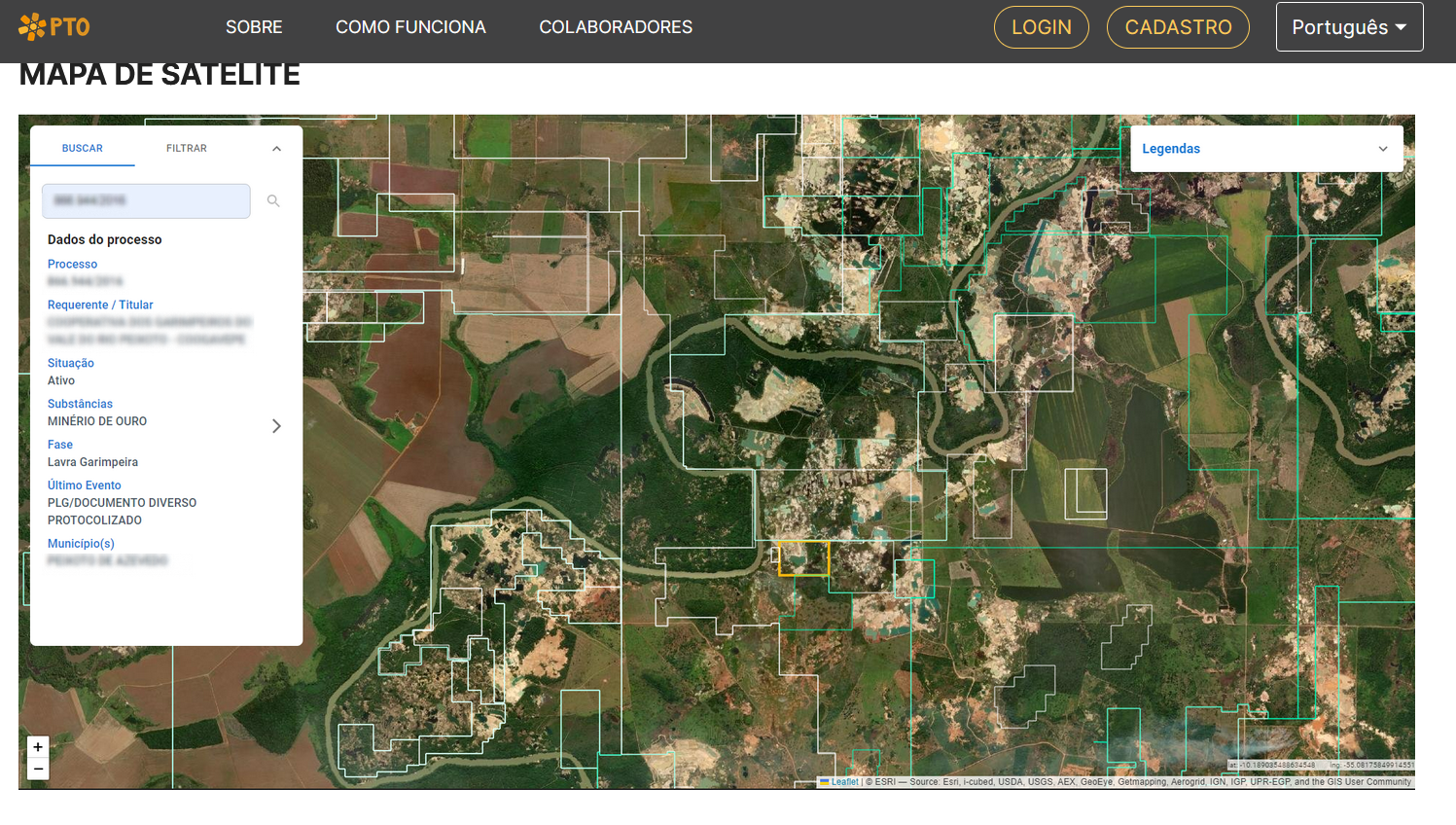 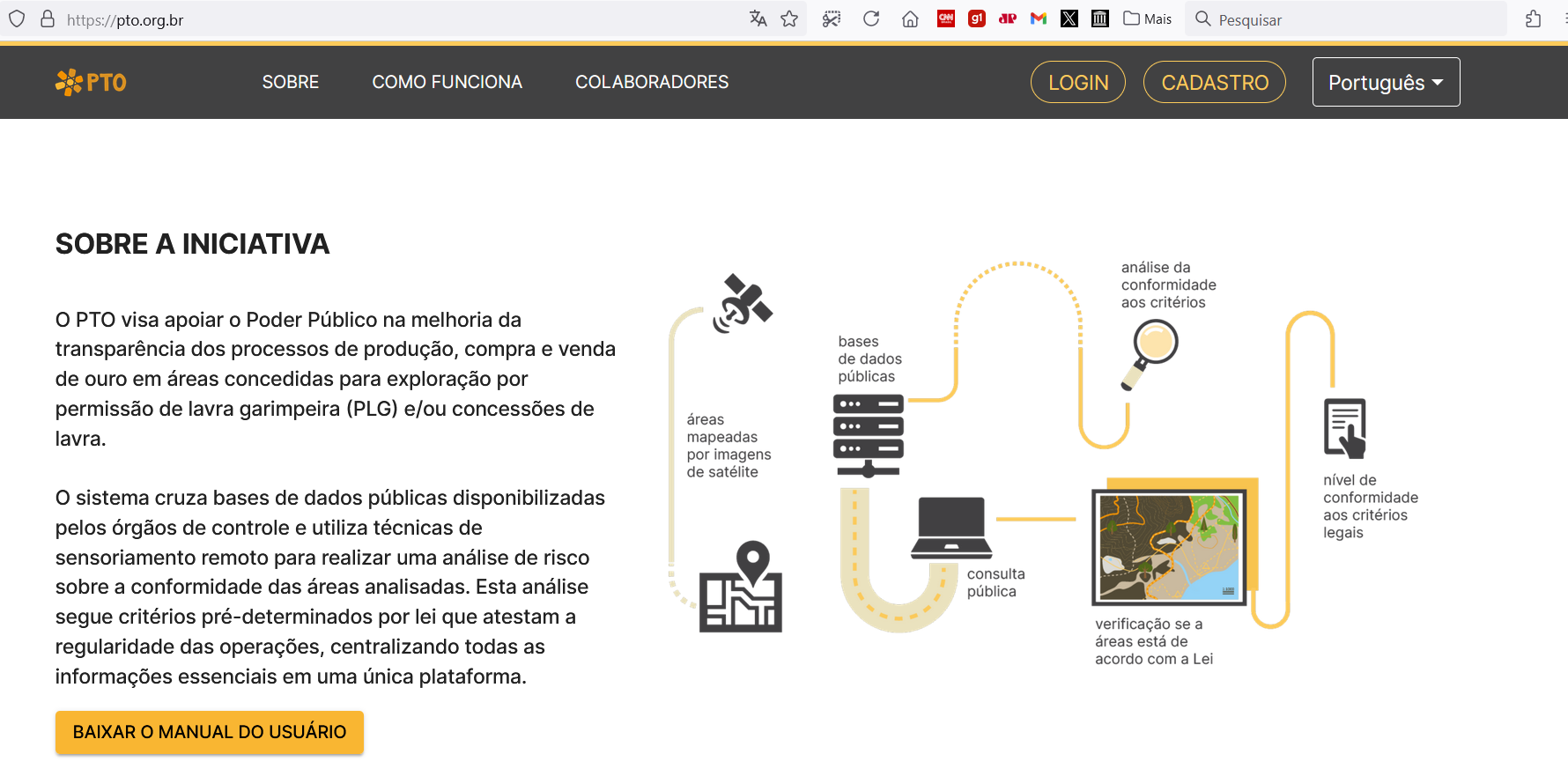 Mapas: Portal da Transparência do Ouro (WWF)
Sistema de mapas Planet e Airbus
Muitos bancos de dados de meio ambiente
Empresas: Juntas comerciais
Empresas estrangeiras: Offshore Leaks (ICIJ)
IBGE: Experimente o "SIDRA"
Imóveis: cartórios
Aeronaves e rotas de aviões
e…
Trabalho escravo (lista voltou)
Segurança pública: mandados de prisão, carros roubados, câmeras de segurança pelo mundo
Consumidor: queixas em Procons
Economia: comércio exterior no Brasil e no Mundo
Educação: procura que acha!
Saúde: covid-19, dengue e etc.
Colaboração internacional: Aiamp, associações  
Listas de bancos de dados www.dados.gov.br
IV- RESULTADOS POTENCIAIS
Reportagens mais relevantes, profundas e precisas na imprensa.
Acesso direto do público, mesmo sem mediação da imprensa.

Impacto real na sociedade (às vezes sem atuação da imprensa?). 
Entendimento correto e suficientemente profundo da informação. Consequências mais rápidas, muitas delas melhores, na sociedade. 

DIREITO DE SABER EXERCIDO – fortalecimento da democracia na região

Investigação do órgão mais profunda, crível e impactante

Consequentemente, melhora na imagem e credibilidade do órgão
ALGUMAS SUGESTÕES
Experimente incrementar o comunicado à imprensa com dados, às vezes disponíveis no próprio acórdão. Uma pesquisa adicional de contexto é interessante.

Experimente separar informações exclusivas, antecipadamente, para um jornalista capaz e confiável antes, garantindo o interesse necessário a um assunto mais relevante. Isso poode aumentar o impacto social da notícia.

Crie ferramentas de transparência que ofereçam à sociedade informações relevantes para o exercício da cidadania mas que são repetidamente sonegadas da população.

Experimente confirmar as informações da notícia que embasa a sua investigação. Refaça a pesquisa do jornalista com as fontes primárias. Isso vai fortalecer o peso do seu relatório ou parecer ao conselheiro, ministro ou juiz.
IDEIA DE FERRAMENTA DE TRANSPARÊNCIA
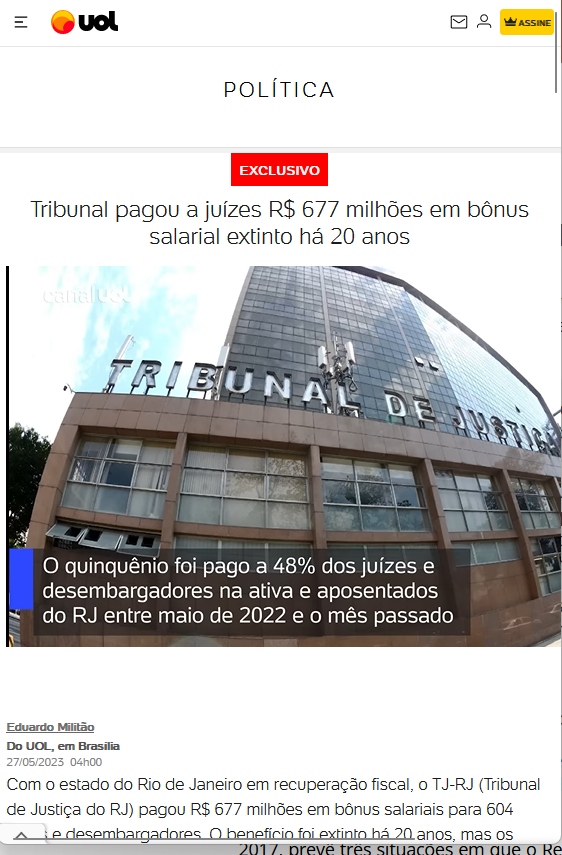 Ferramenta de transparência para remunerações no Judiciário local, interligada com outros tribunais de contas, capaz de responder às perguntas que, hoje, o CNJ e os tribunais ainda não respondem. https://www.cnj.jus.br/transparencia-cnj/remuneracao-dos-magistrados/
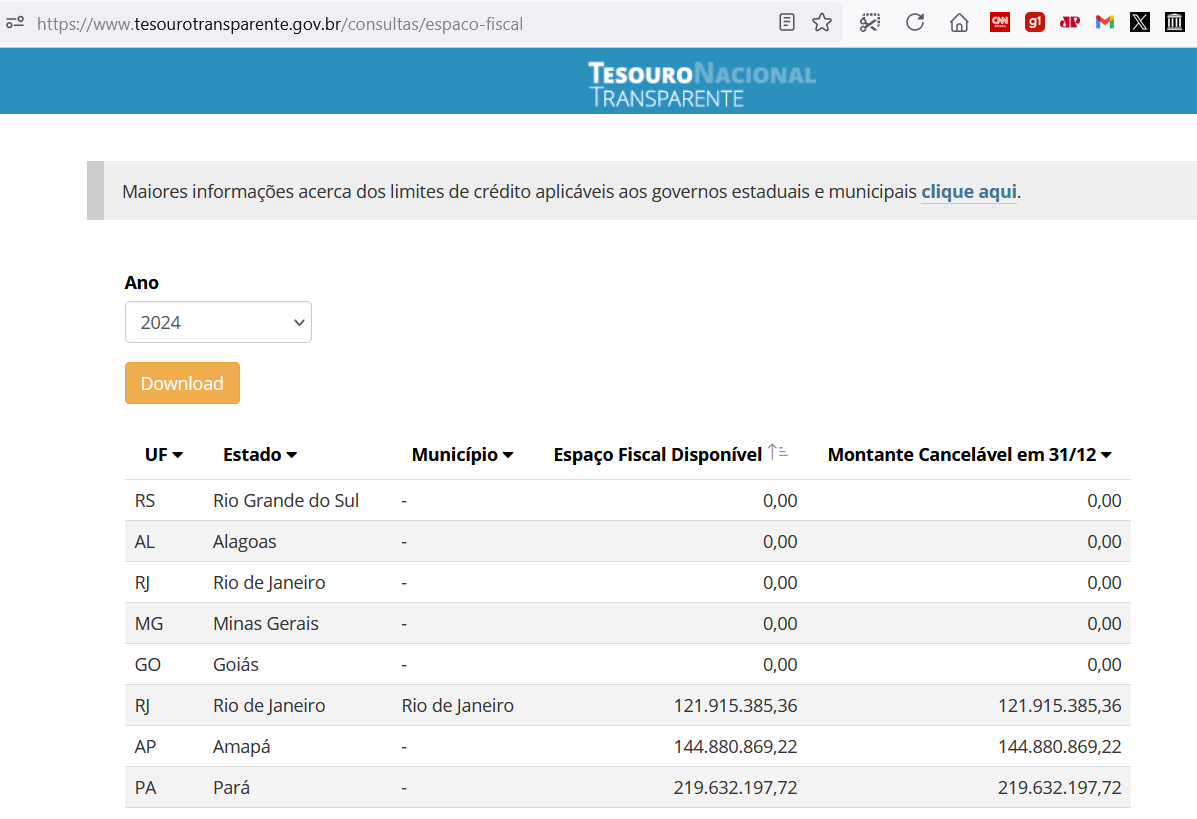 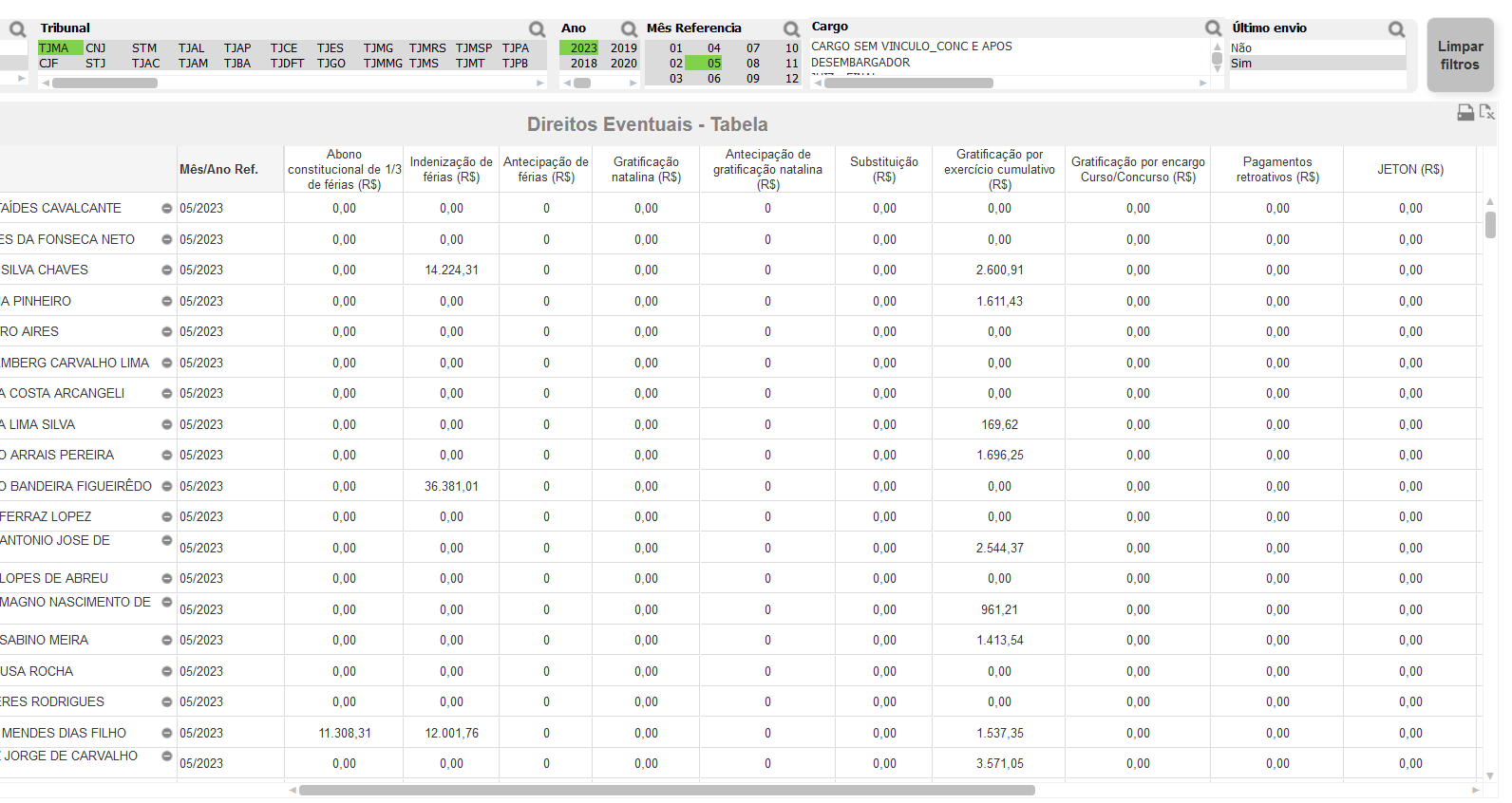 Que outros resultados podem ser alcançados? VAMOS CONVERSANDO...
cópia desta apresentação em 

bit.ly/vitoria05jul2024
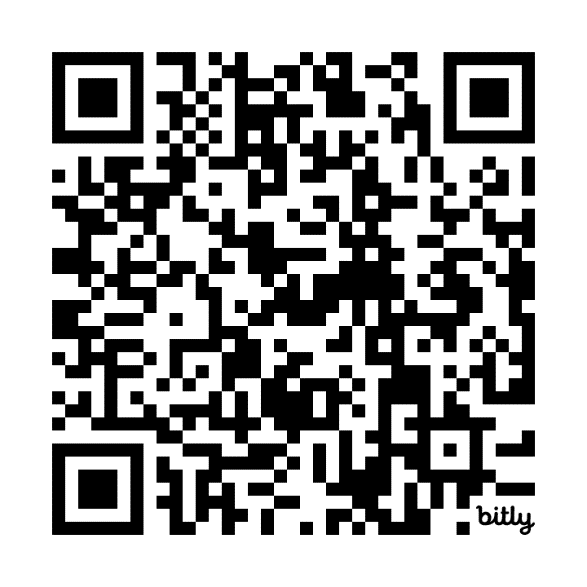 Muito obrigado.
Eduardo Militão
Email: emilitao@uolinc.com